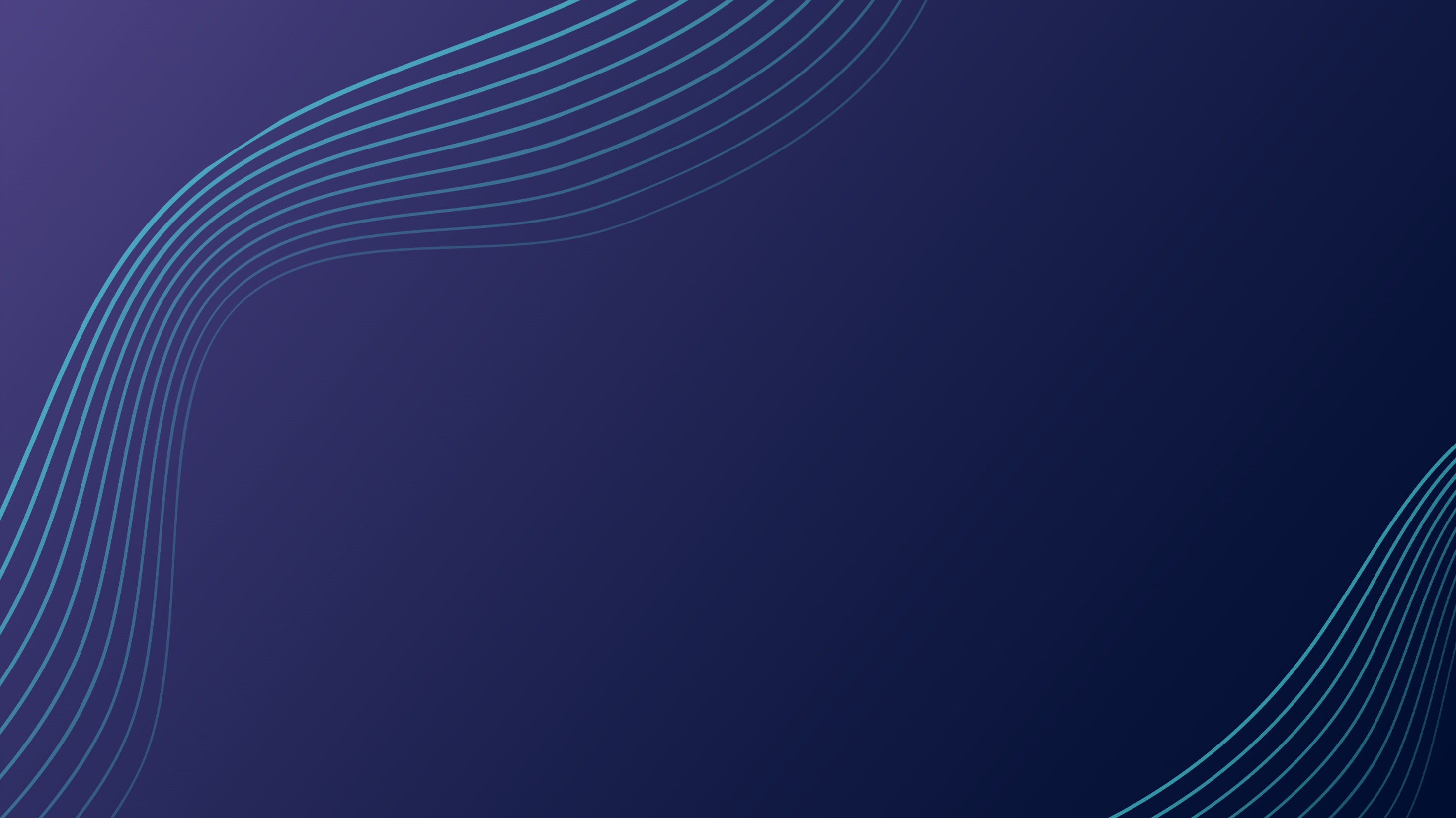 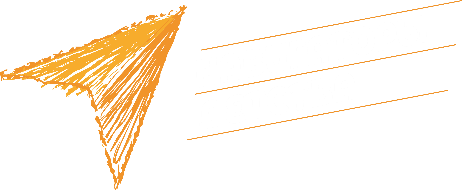 МУНИЦИПАЛЬНОЕ БЮДЖЕТНОЕ ОБЩЕОБРАЗОВАТЕЛЬНОЕ УЧРЕЖДЕНИЕ
 СРЕДНЯЯ ОБЩЕОБРАЗОВАТЕЛЬНАЯ ШКОЛА №8
Г.ОДИНЦОВО МОСКОВСКОЙ ОБЛАСТИ
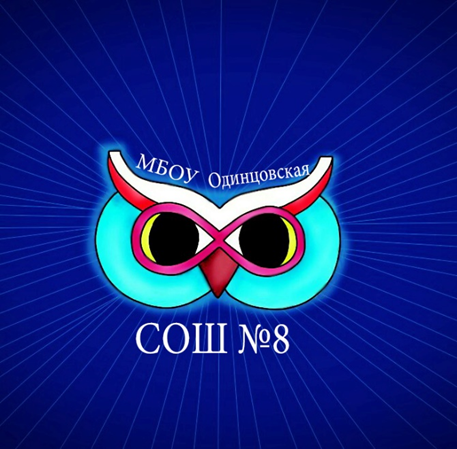 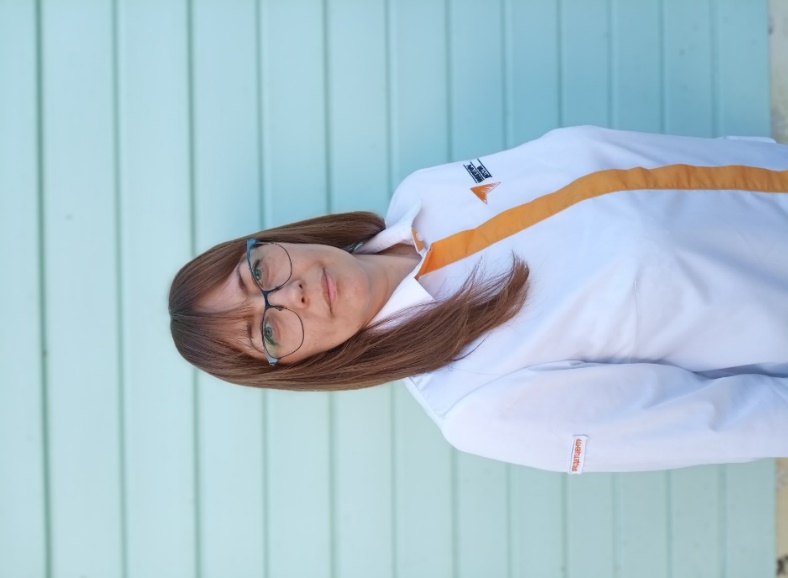 Шульский Анна Григорьевна
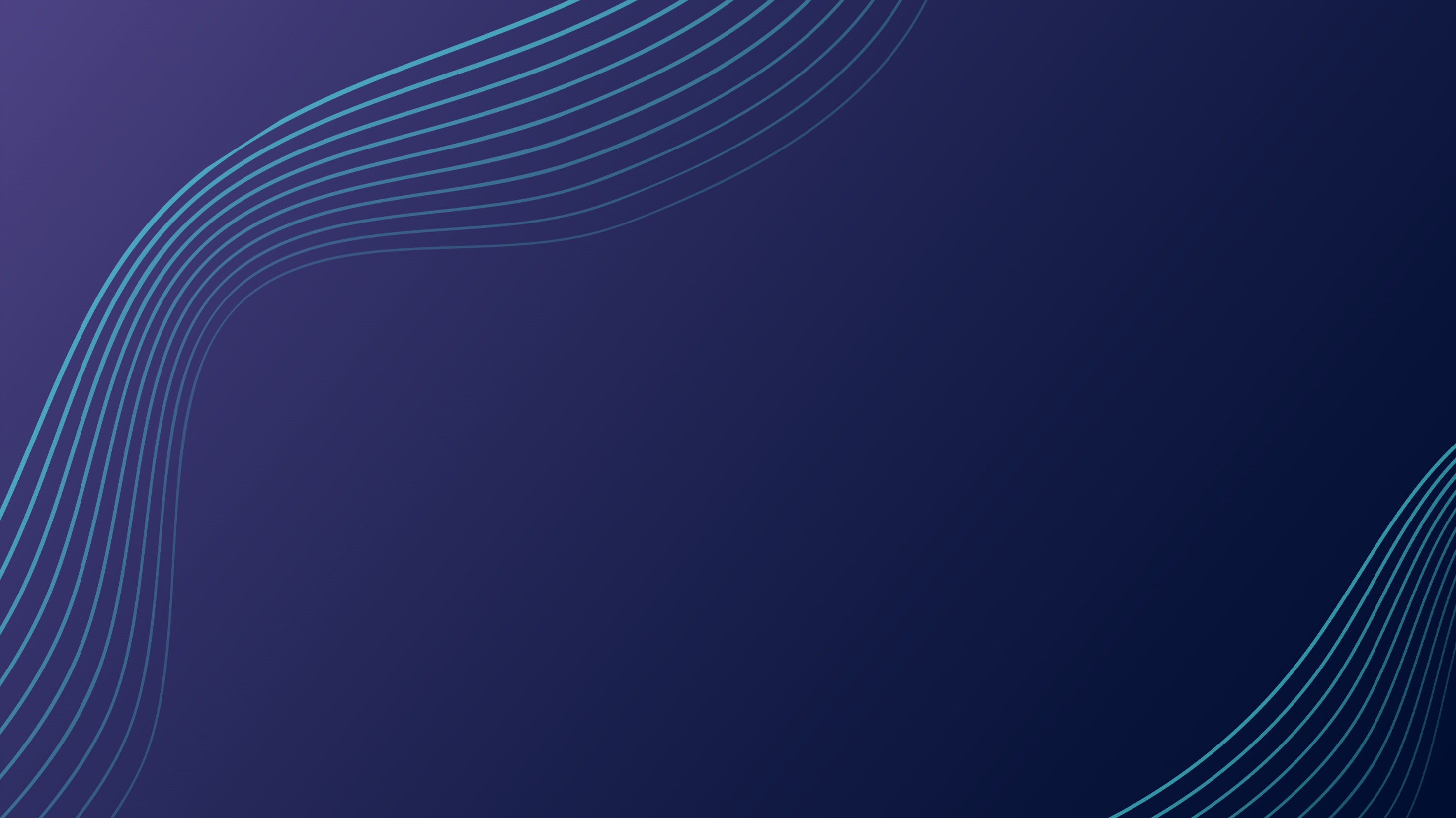 СЕНТЯБРЬ
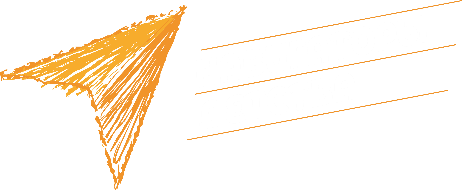 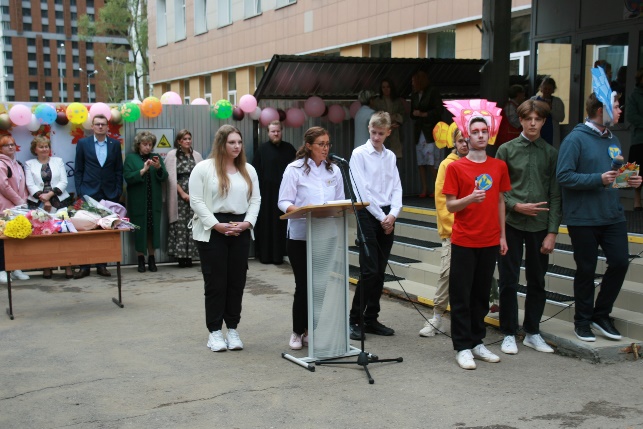 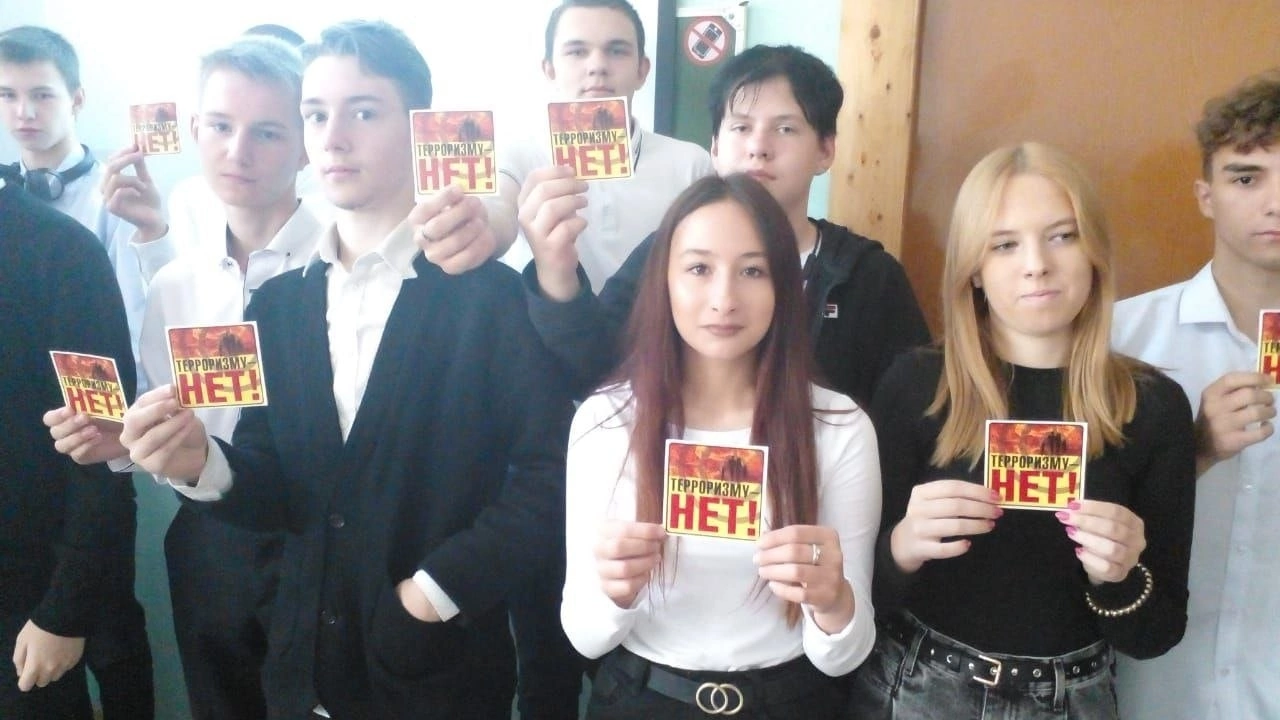 1 сентября                                                                                                                                       День солидарности в борьбе с   терроризмом
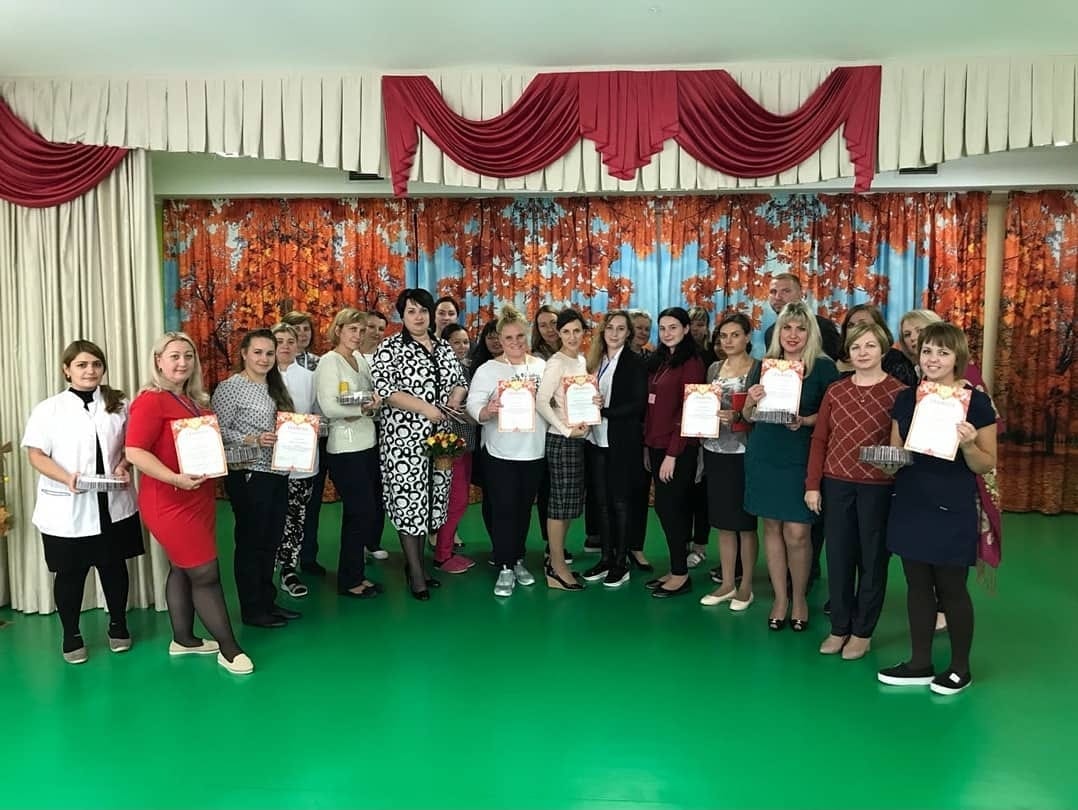 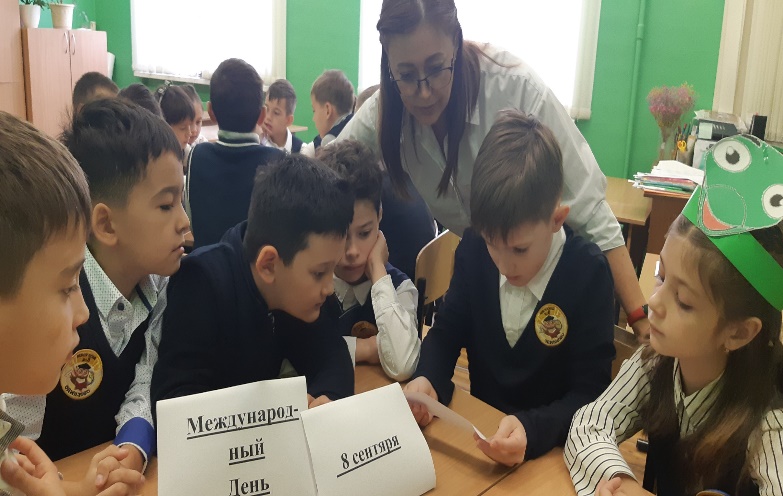 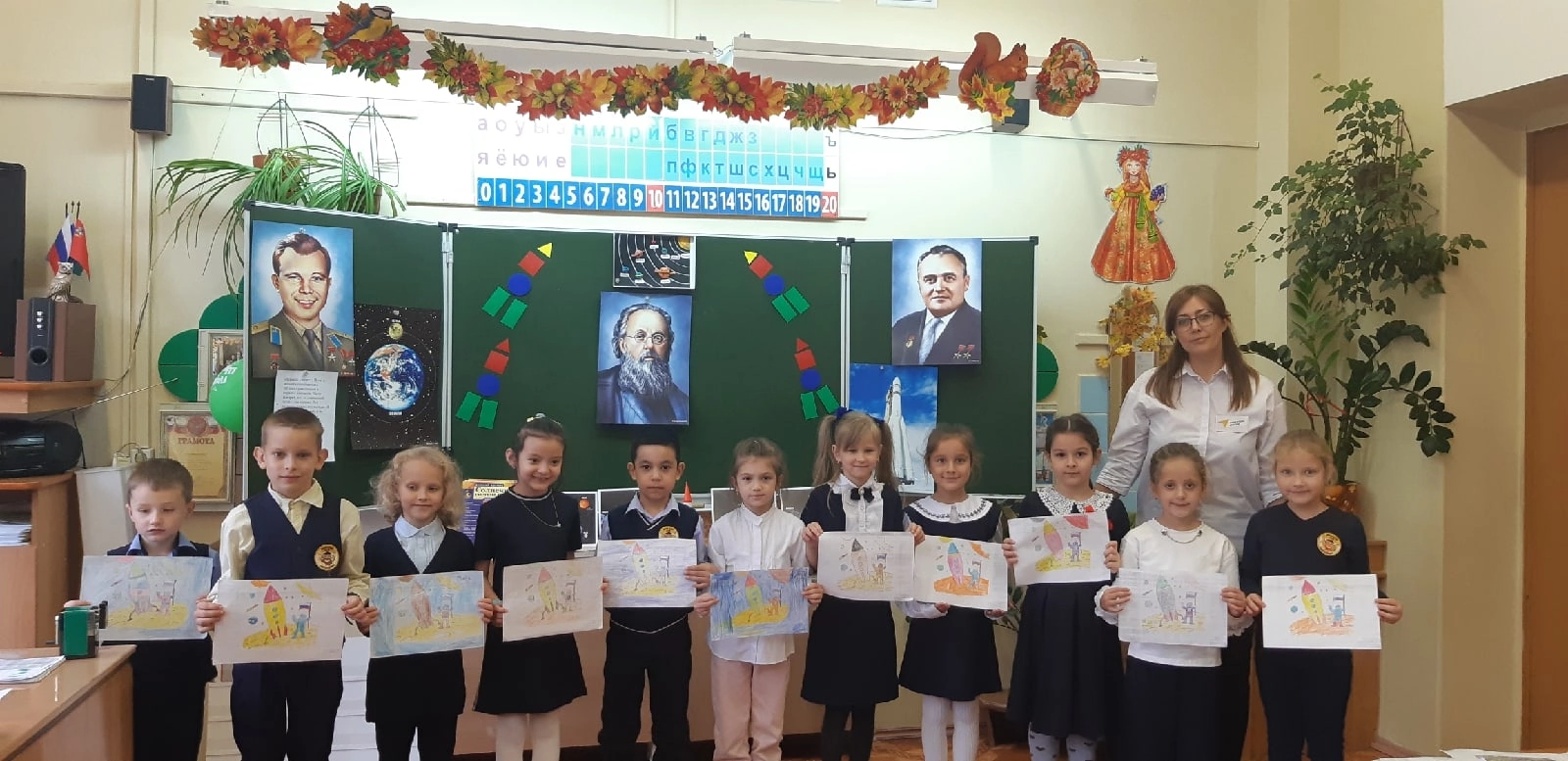 Международный день распространения грамотности
165 лет со дня рождения русского учёного, писателя Константина Эдуардовича Циолковского (1857-1935)
День работника дошкольного образования
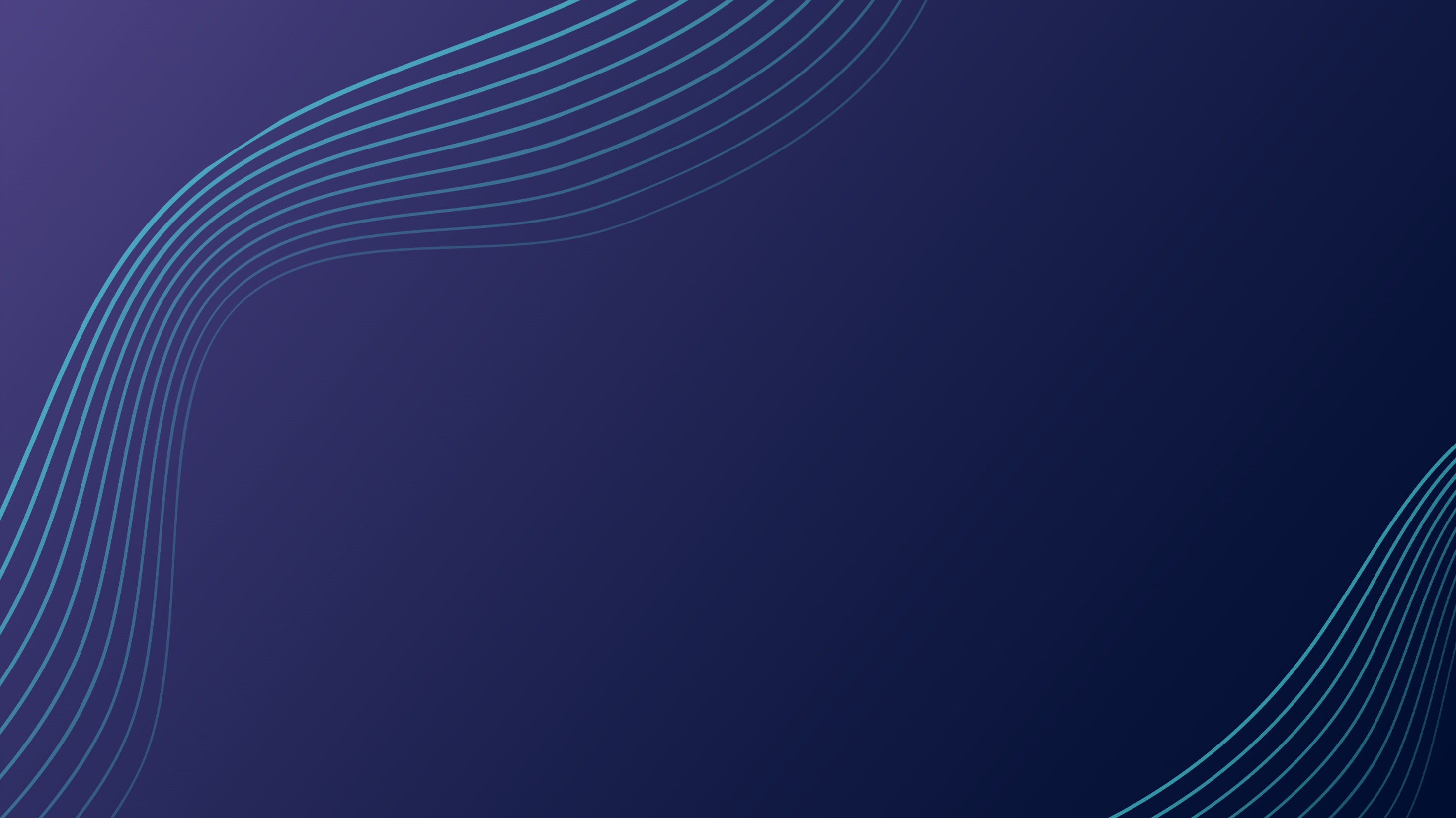 ОКТЯБРЬ
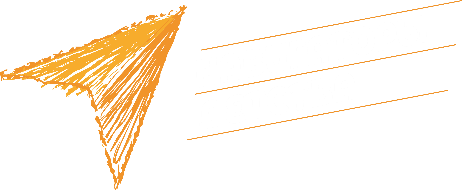 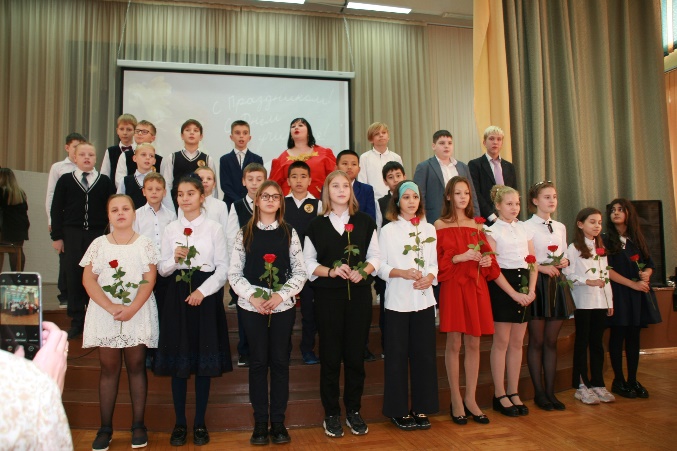 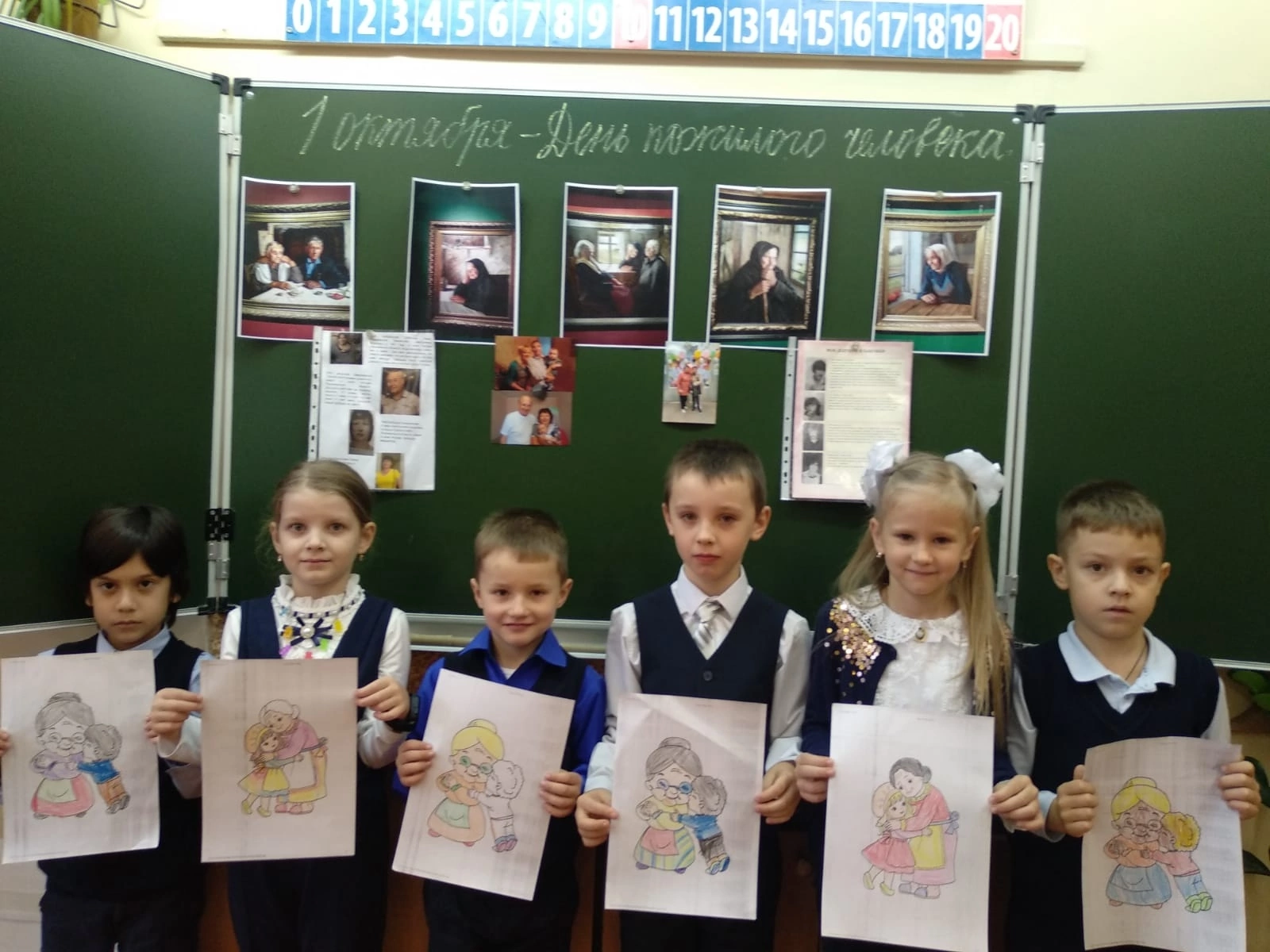 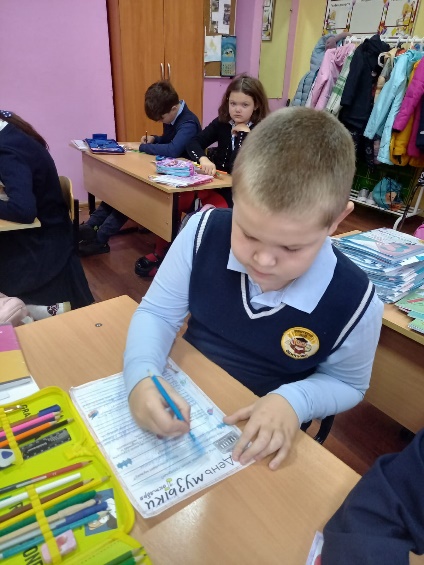 День пожилых людей 
                                                                                                                                          День музыки
День учителя
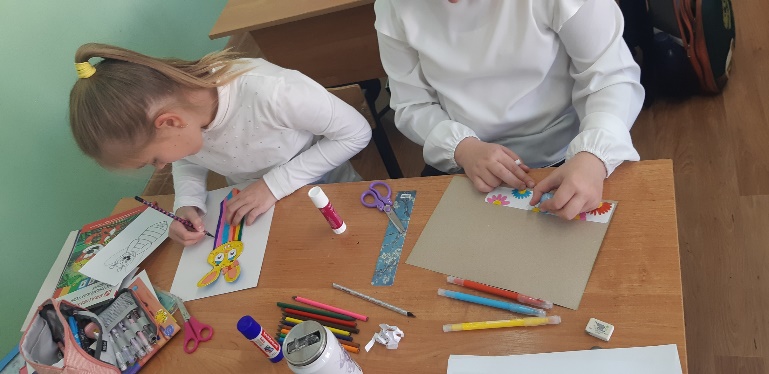 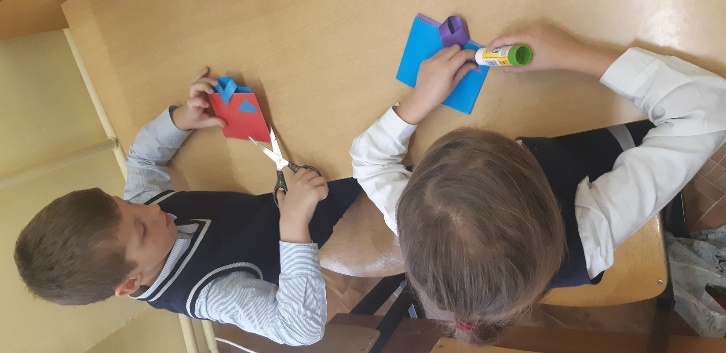 День отца                                                                                     День школьных библиотек
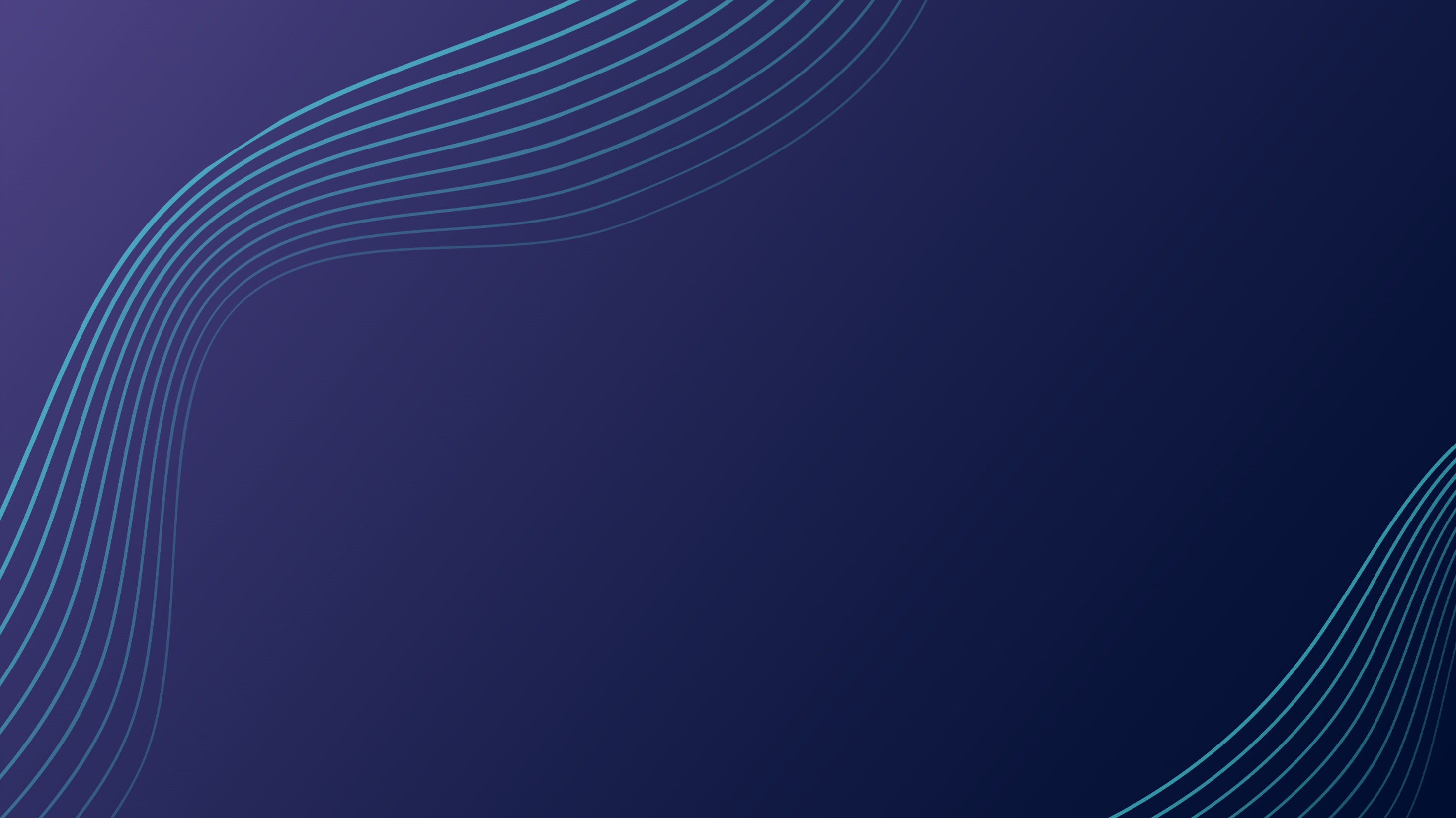 НОЯБРЬ
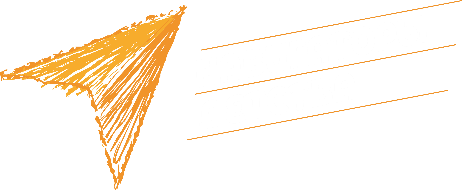 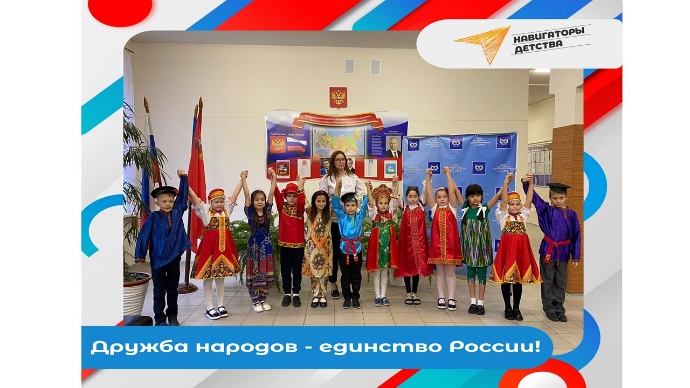 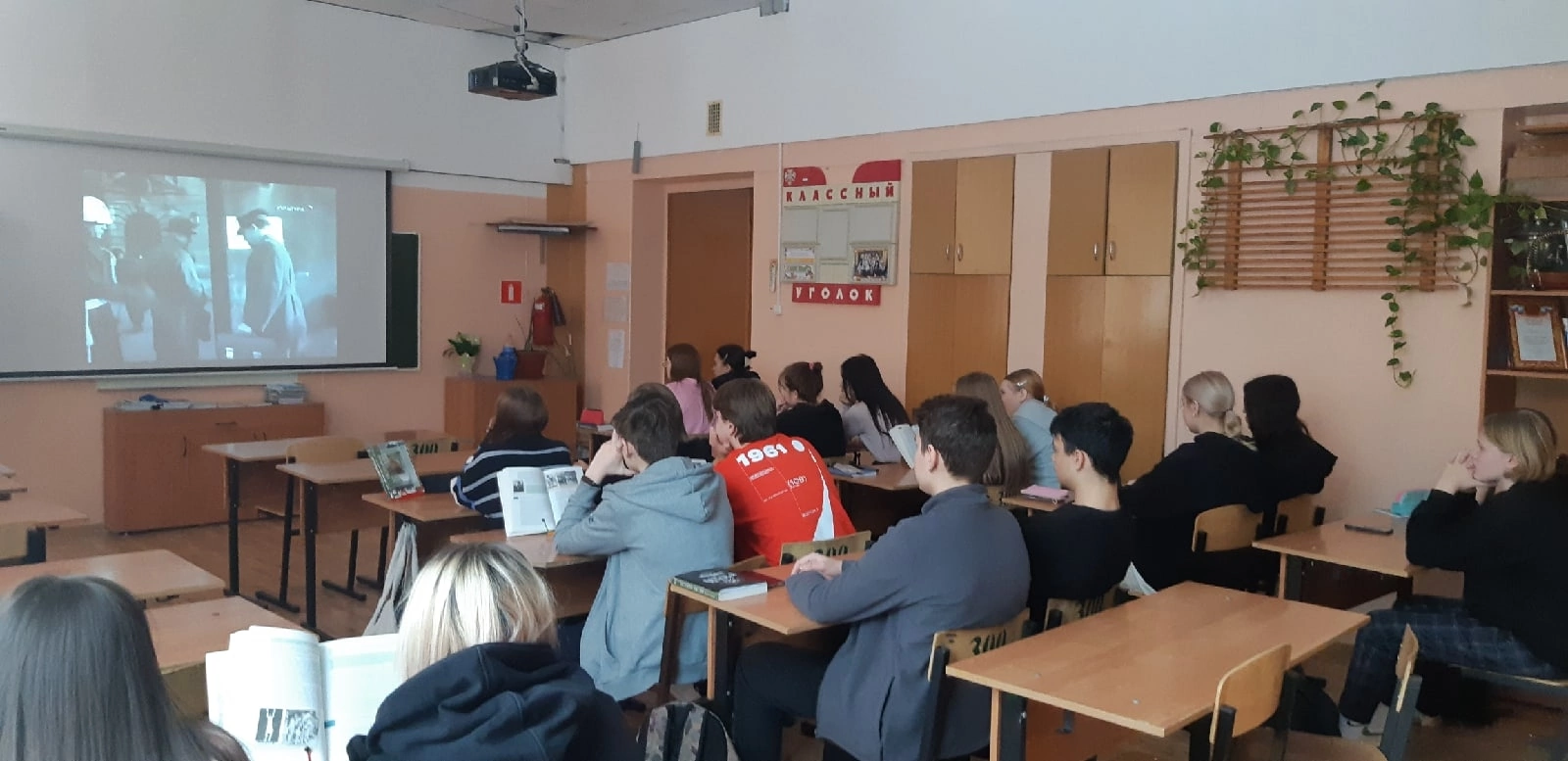 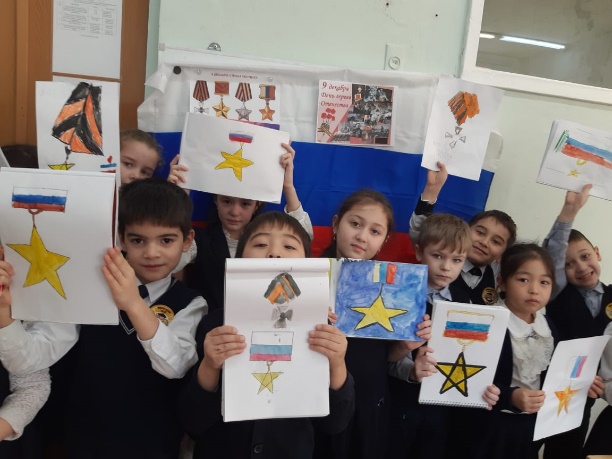 День народного единства
День начала Нюрнбергского процесса
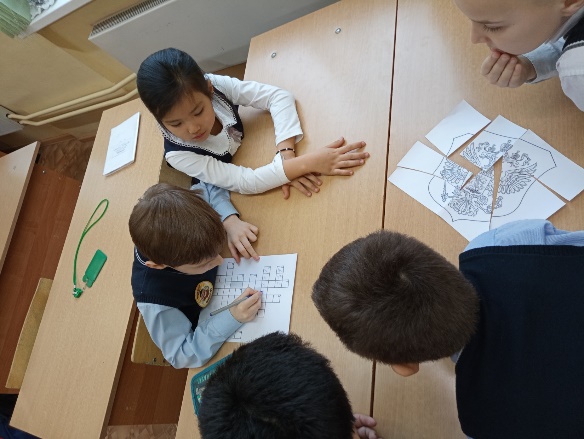 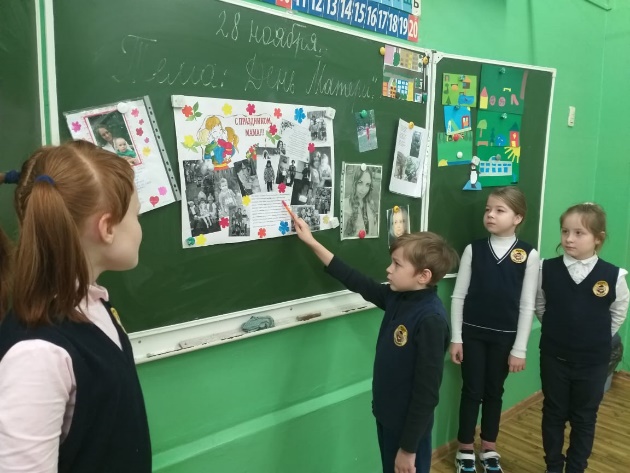 День памяти погибших при исполнении служебных обязанностей сотрудников органов внутренних дел России
День Государственного герба Российской Федерации
День матери в России
ДЕКАБРЬ
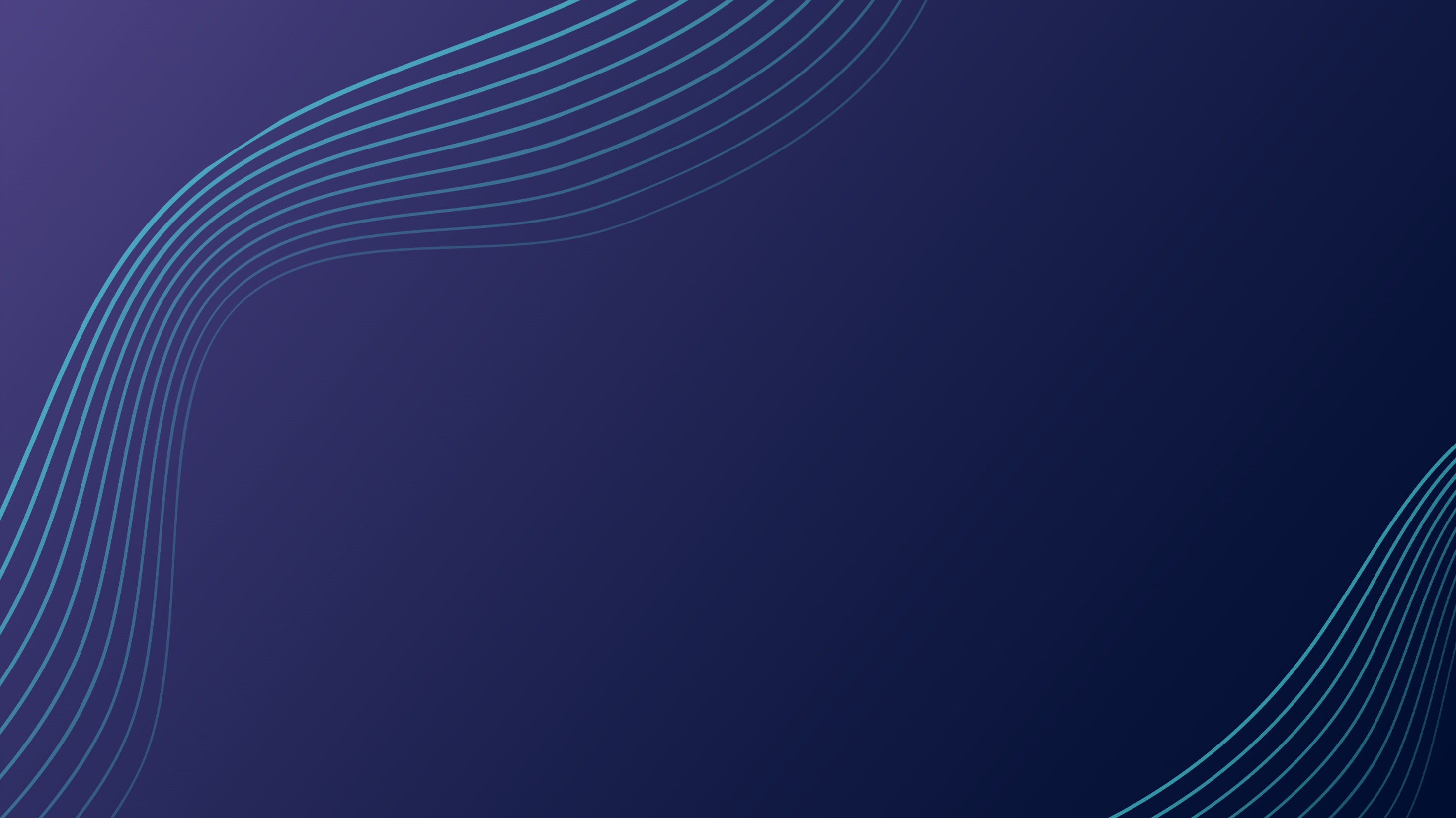 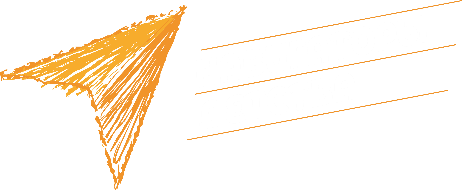 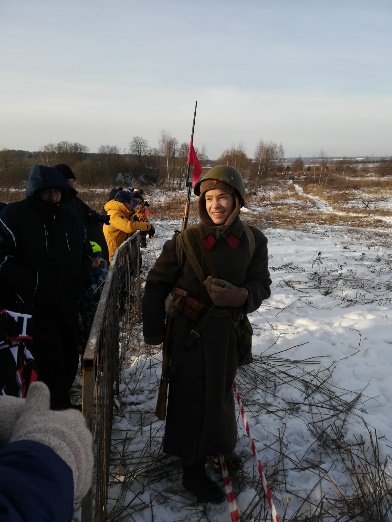 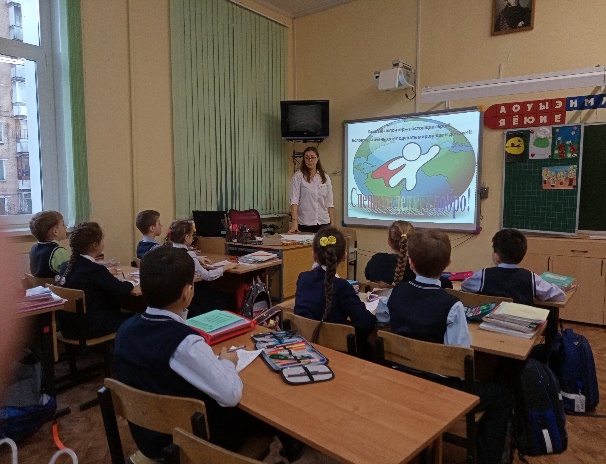 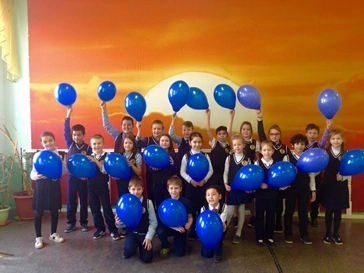 Международный день инвалидов
День неизвестного солдата
День добровольца ( волонтера) в России
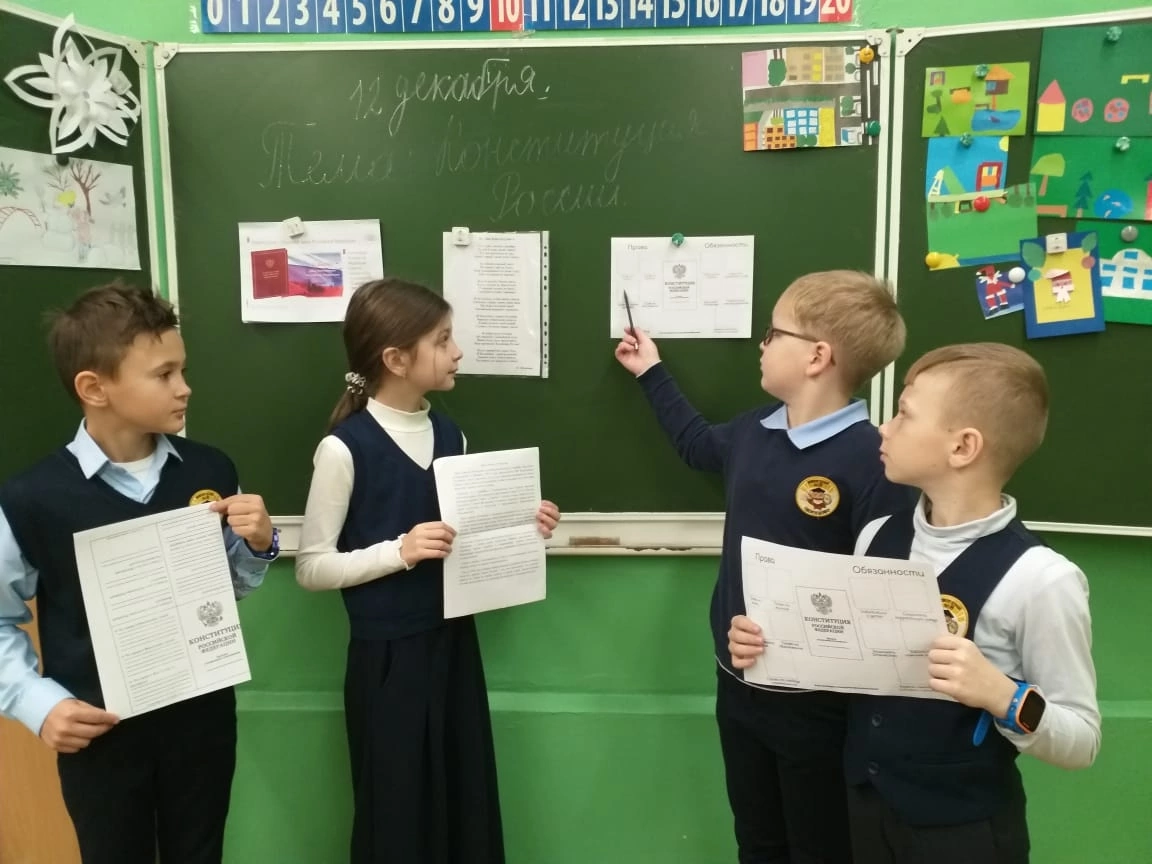 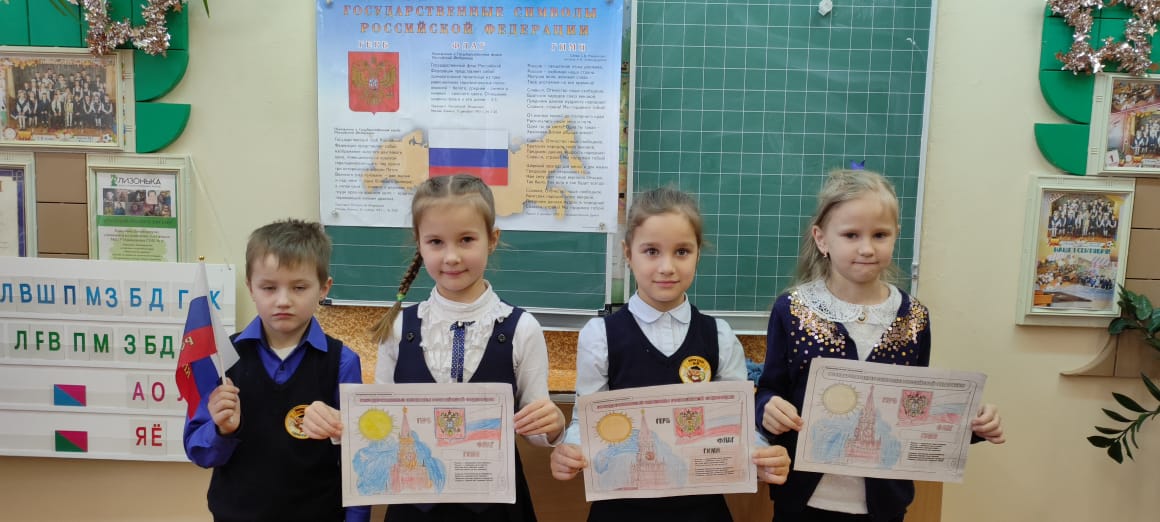 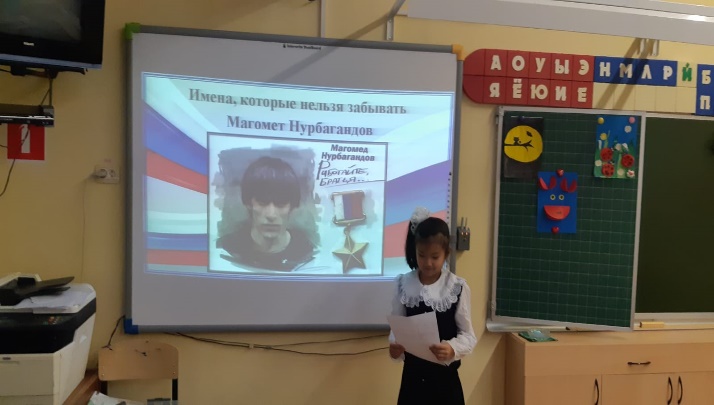 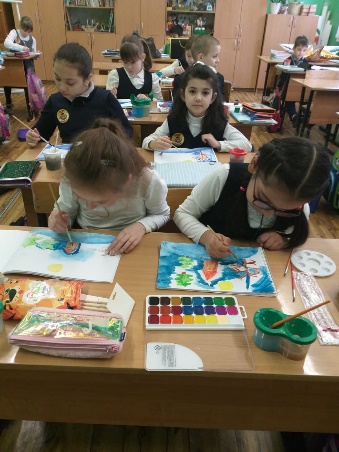 День Конституции Российского Федерации
День принятия Федеральных конституционных законов о Государственных символах Российской Федерации
День Героев Отечества
Международный день художника
ЯНВАРЬ
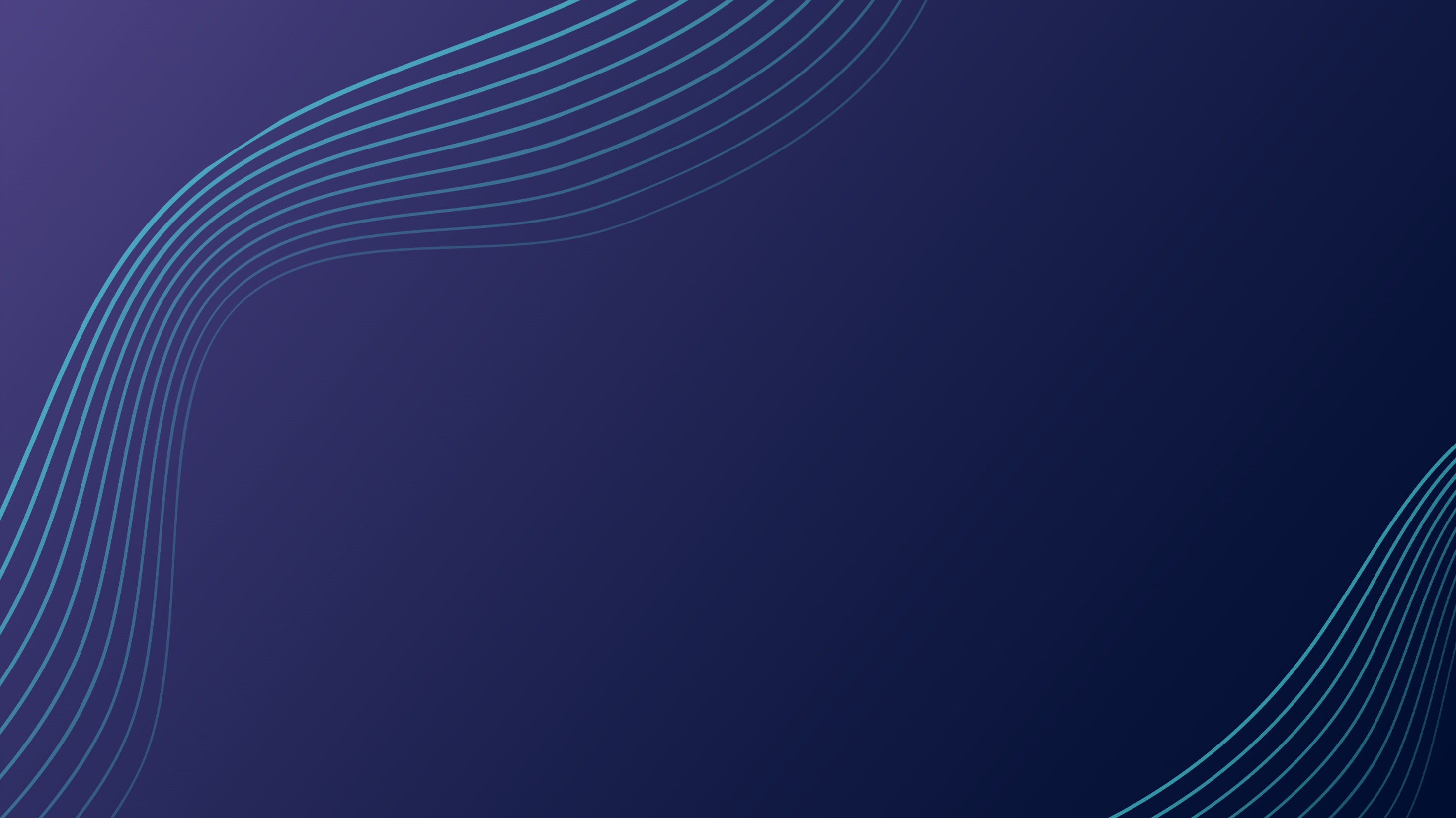 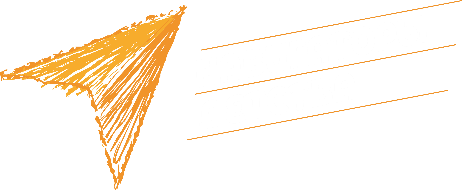 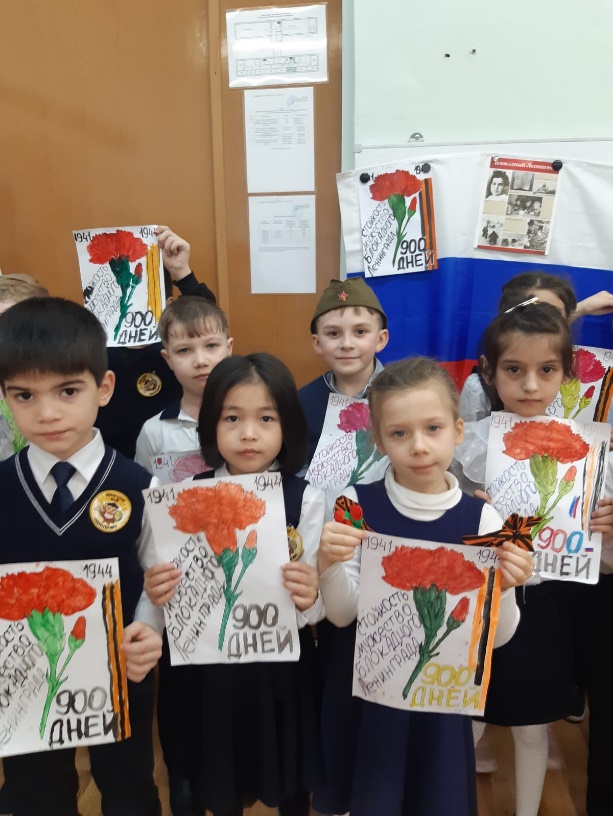 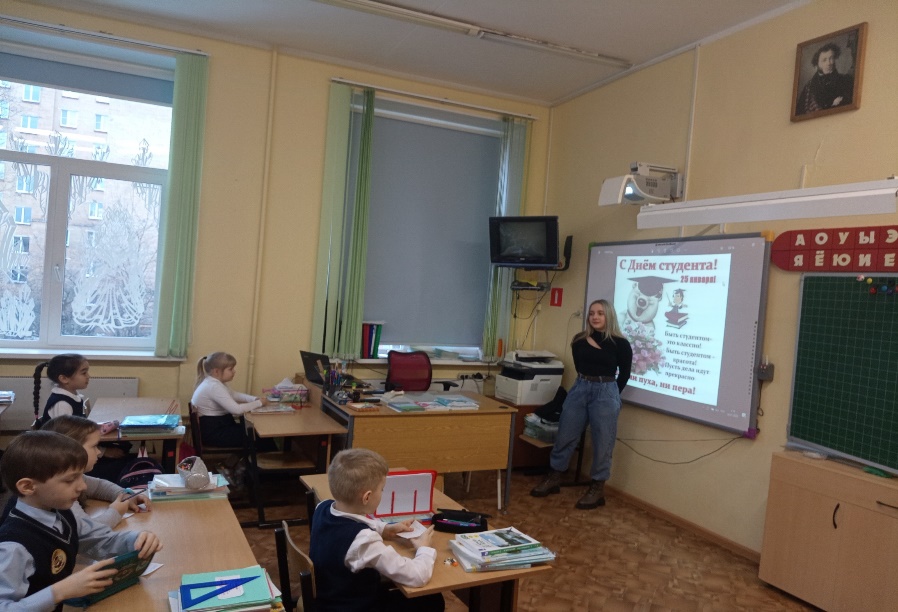 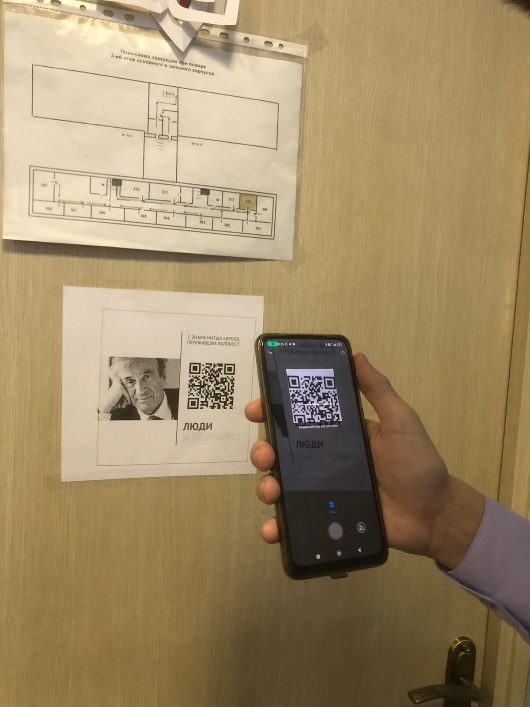 День российского студенчества
День полного освобождения Ленинграда от фашистской блокады
День освобождения Красной армией крупнейшего "лагеря смерти" Аушвиц-Биркенау (Освенцима) - День памяти жертв Холокоста
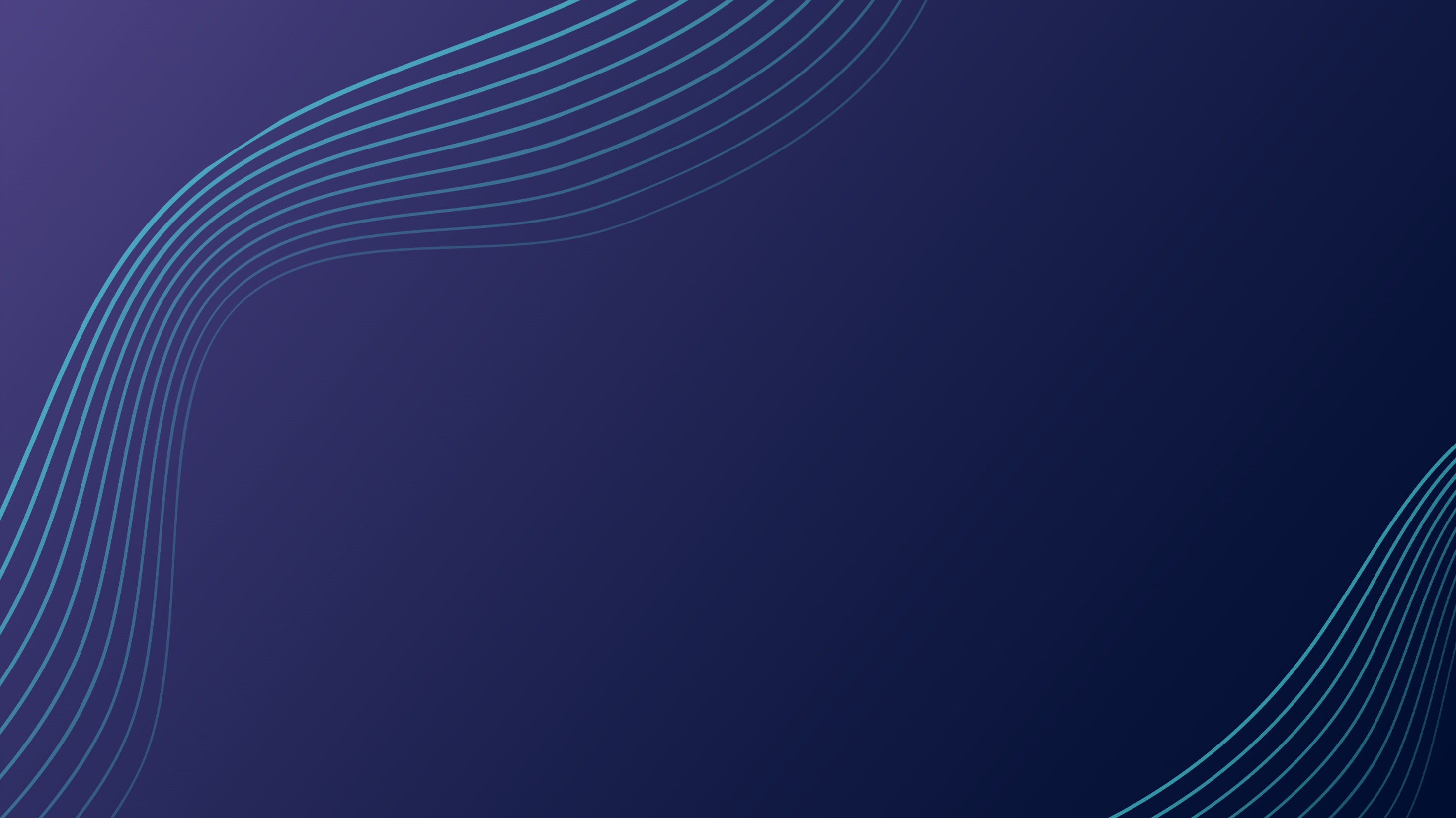 ФЕВРАЛЬ
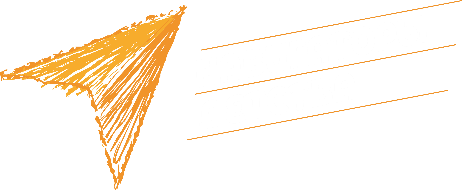 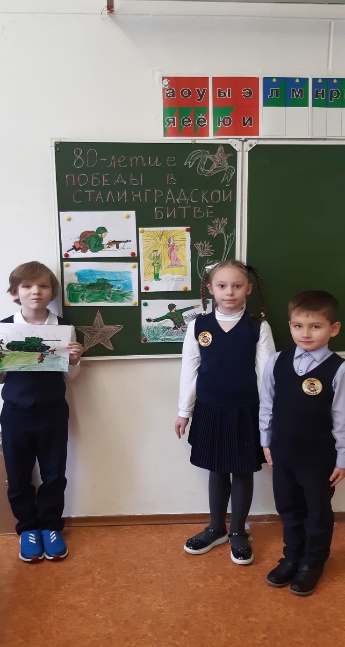 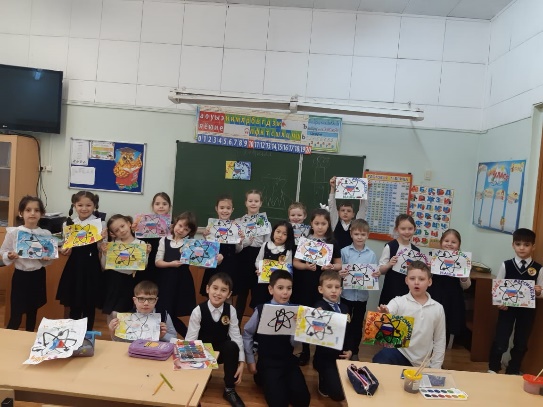 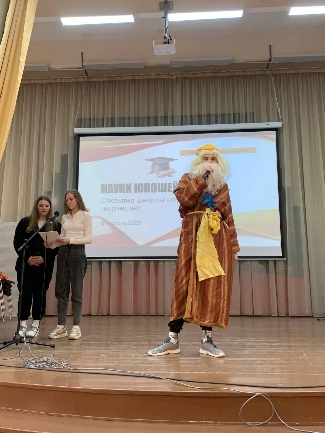 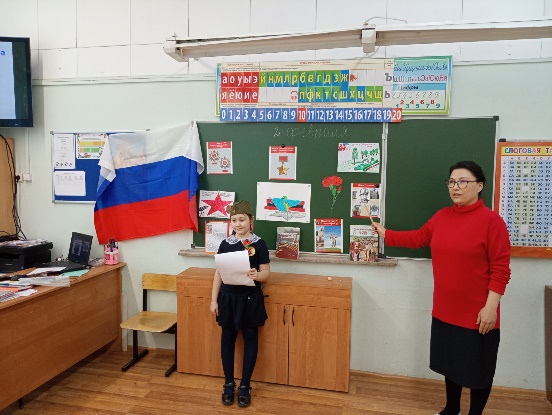 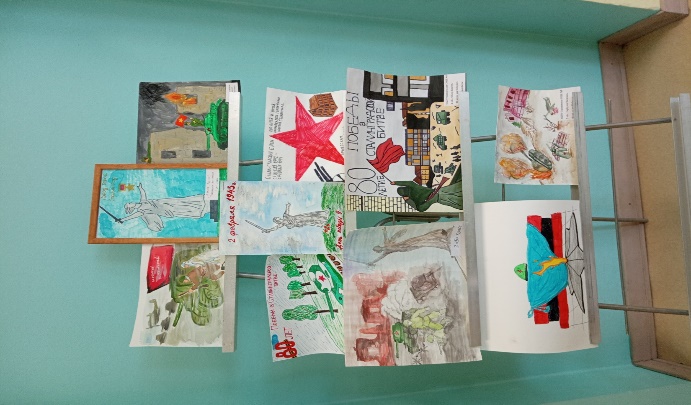 80 лет со дня победы Вооруженных сил СССР над армией гитлеровской Германии в 1943 году в Сталинградской битве.
День Российской науки
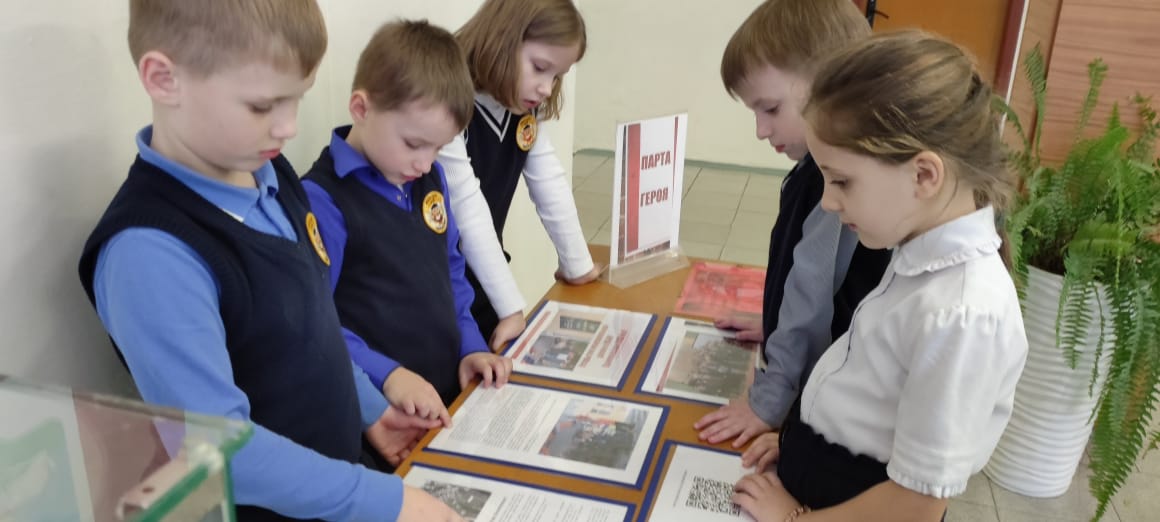 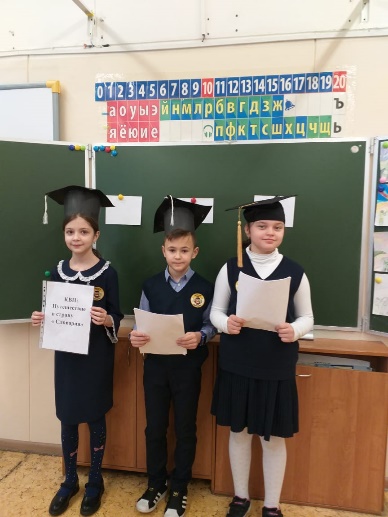 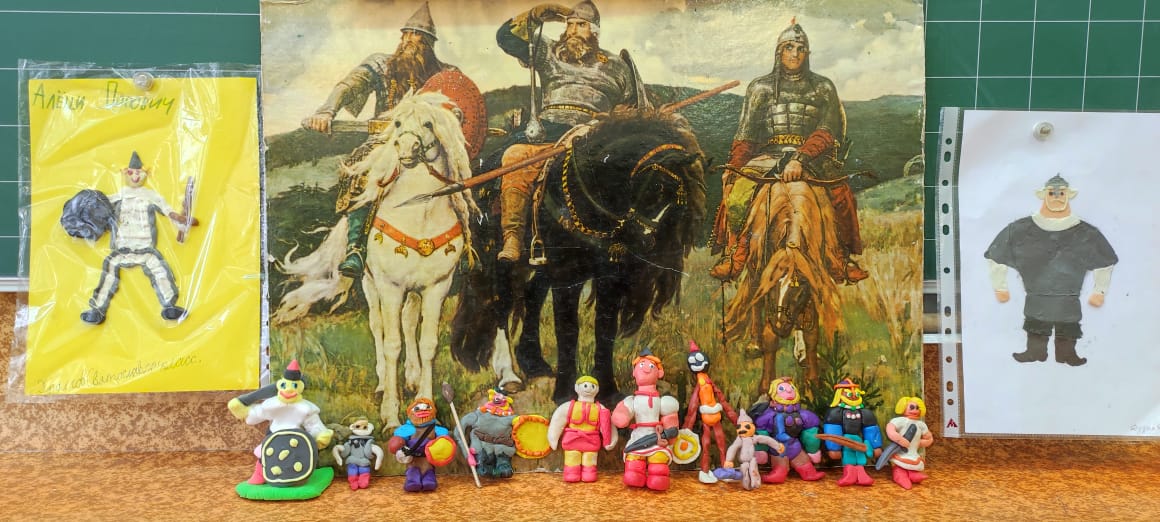 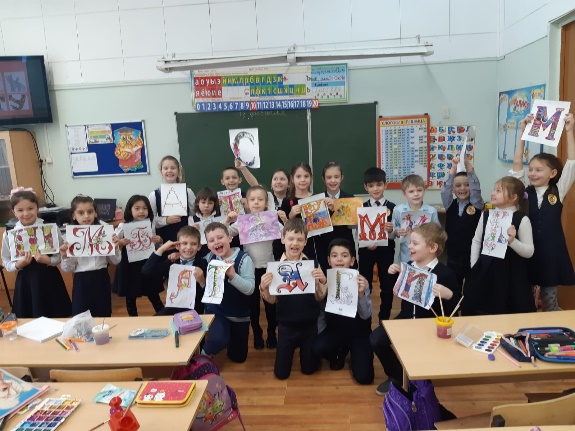 День памяти о россиянах, исполнявших служебный долг за пределами Отечества
День защитника Отечества
Международный день родного языка
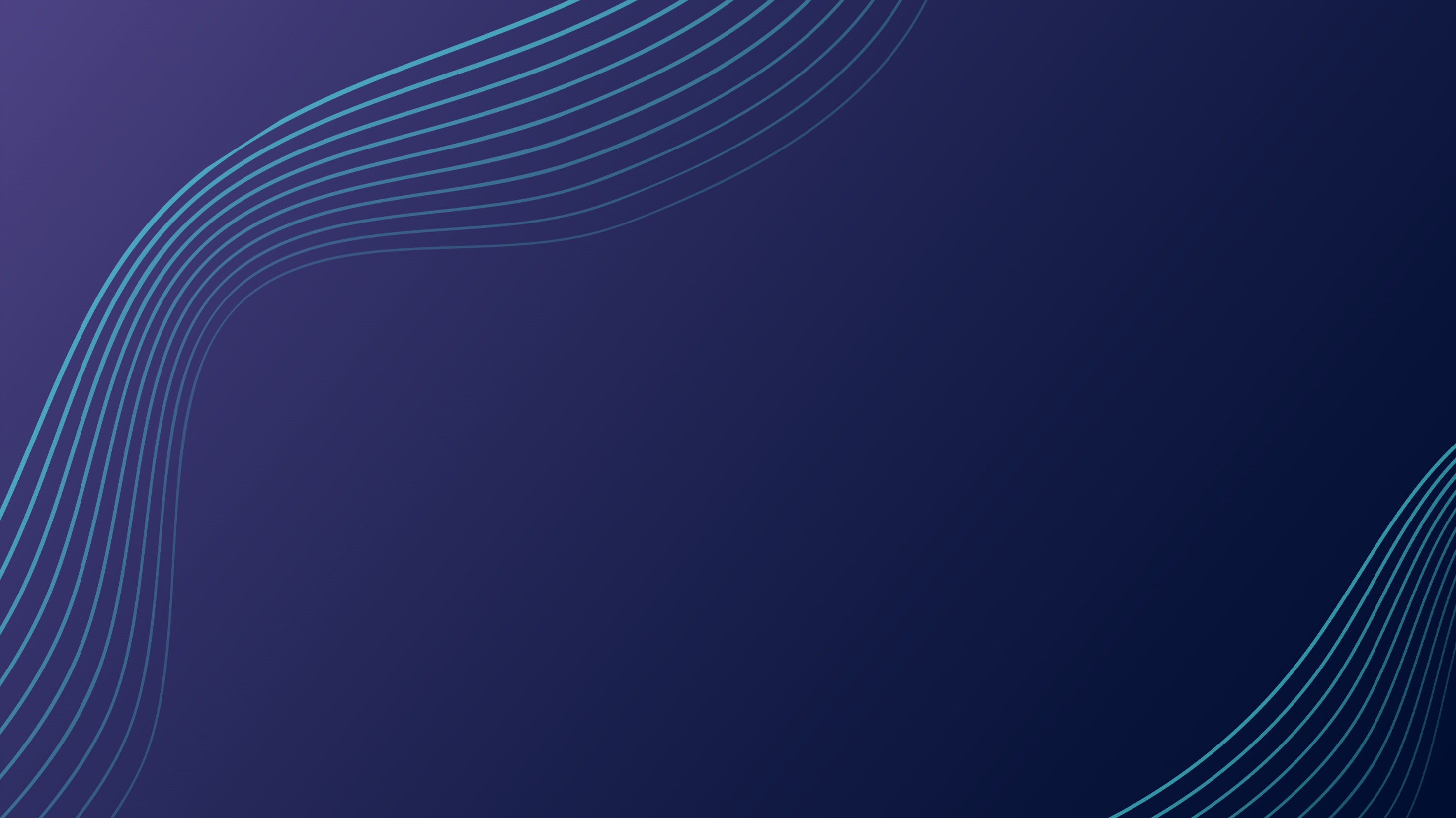 МАРТ
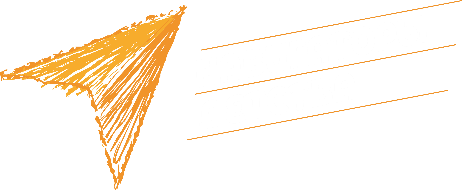 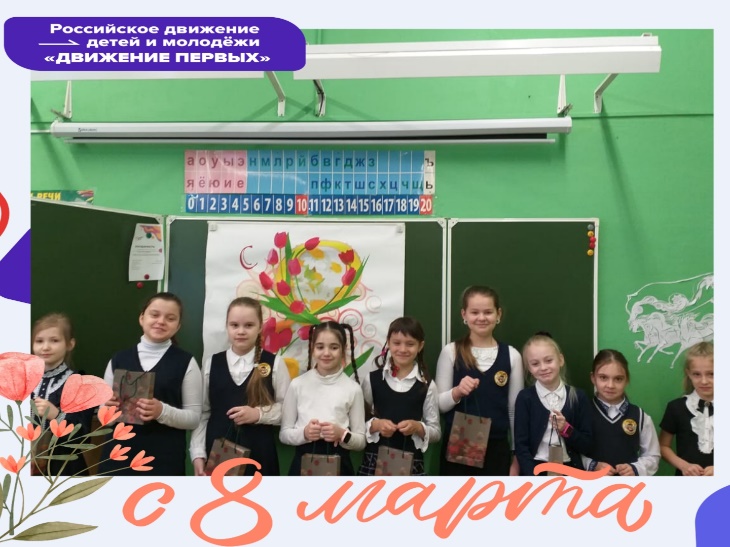 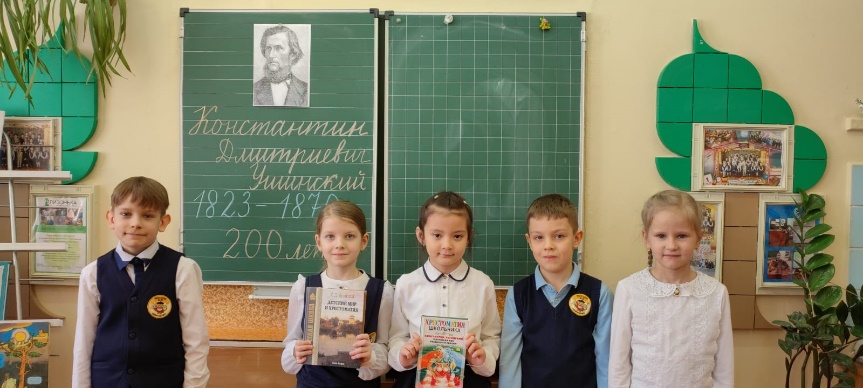 200 лет со дня рождения Константина Дмитриевича Ушинского
Международный женский день
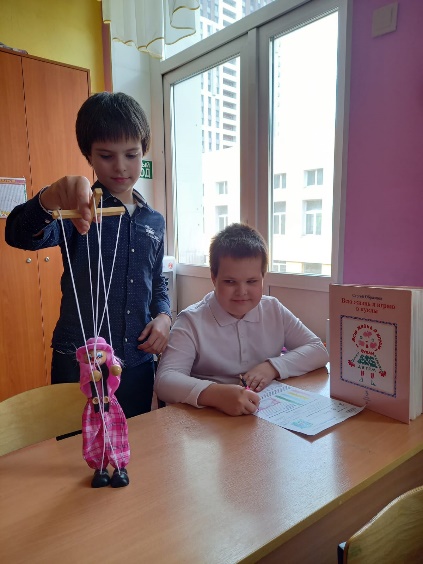 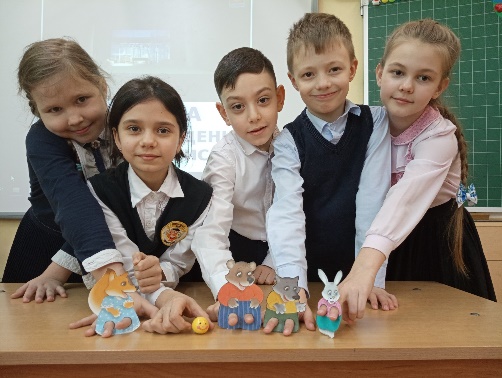 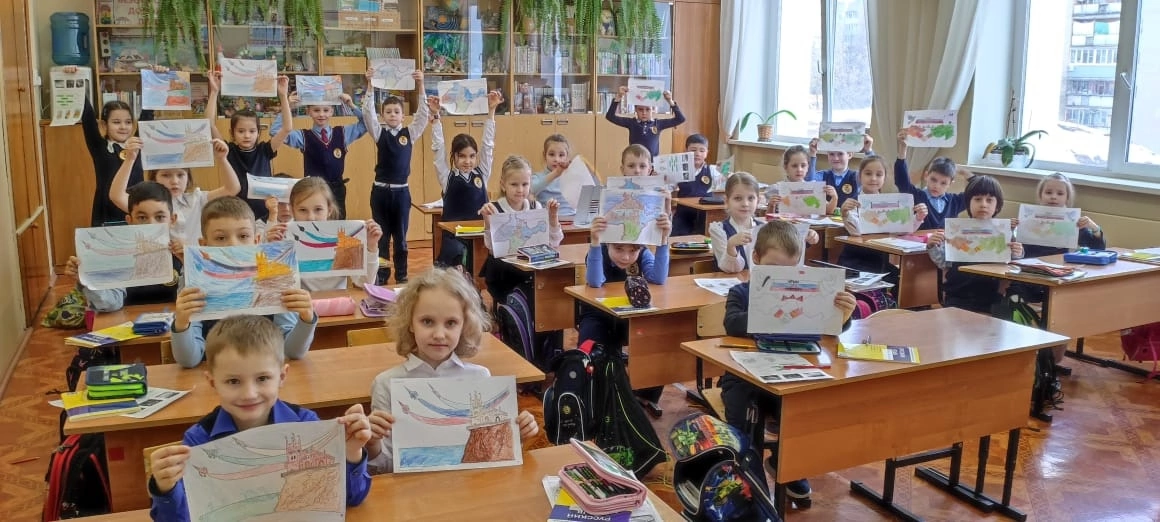 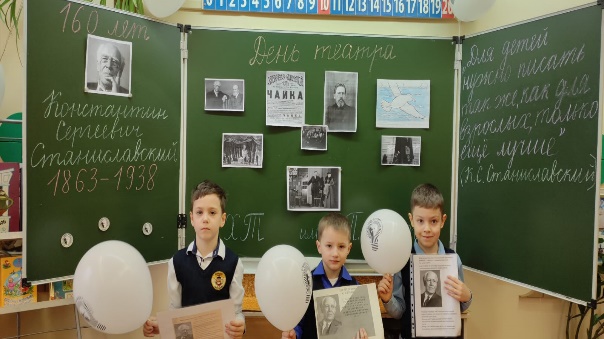 День воссоединения Крыма с Россией
Всемирный день театра
АПРЕЛЬ
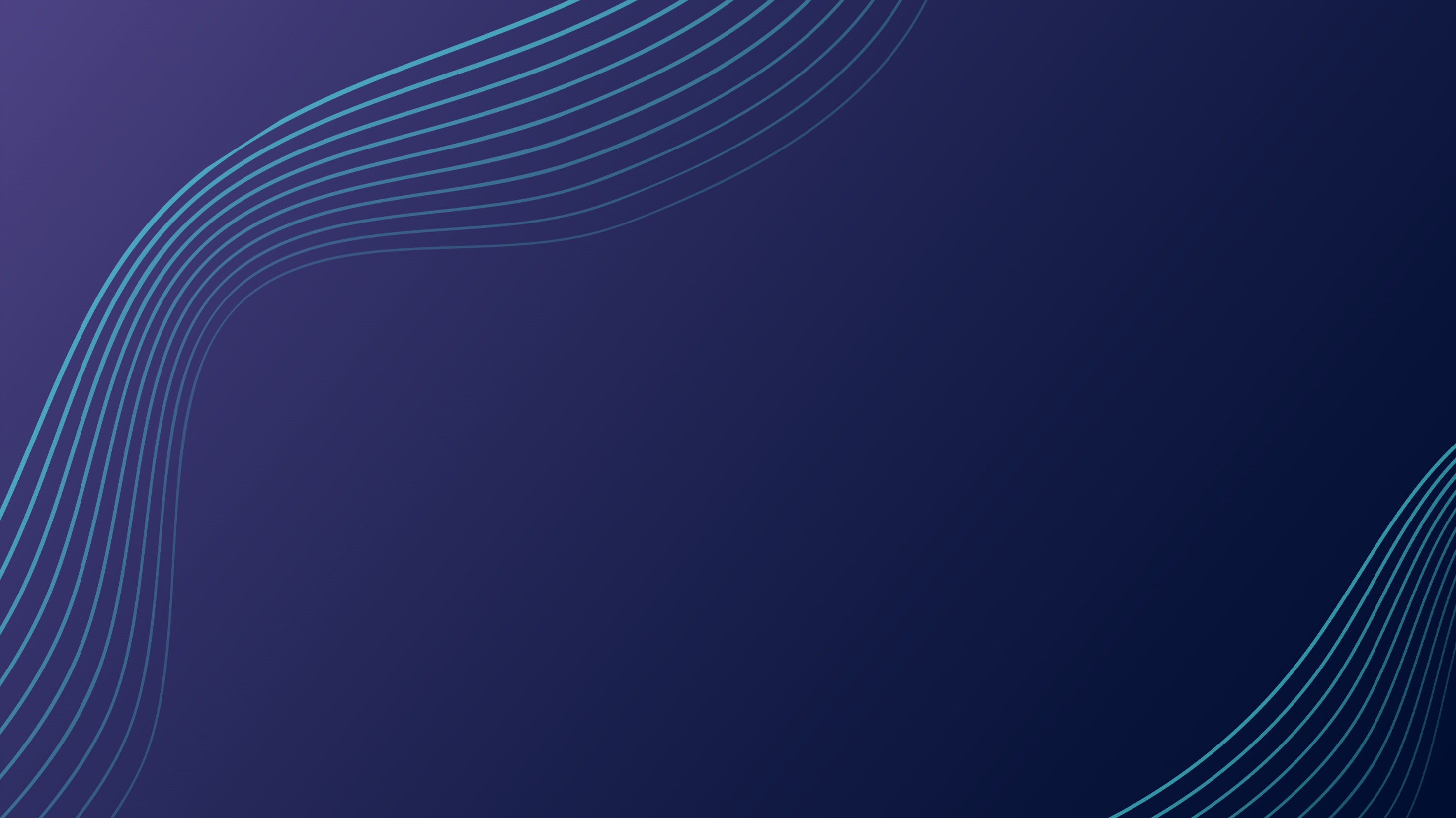 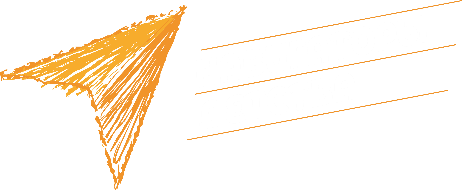 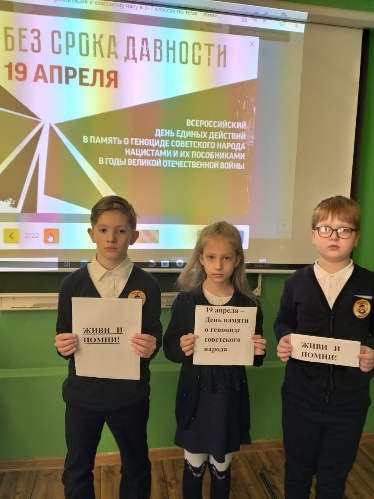 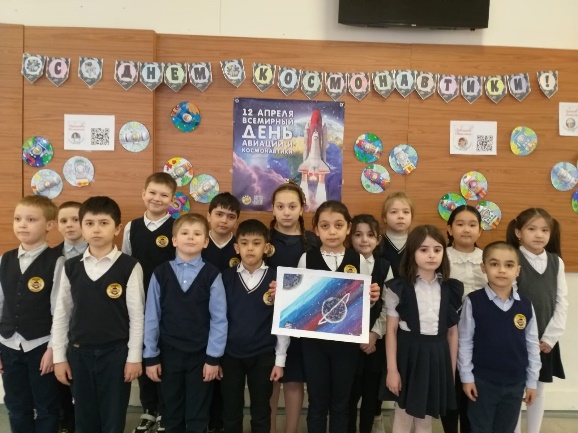 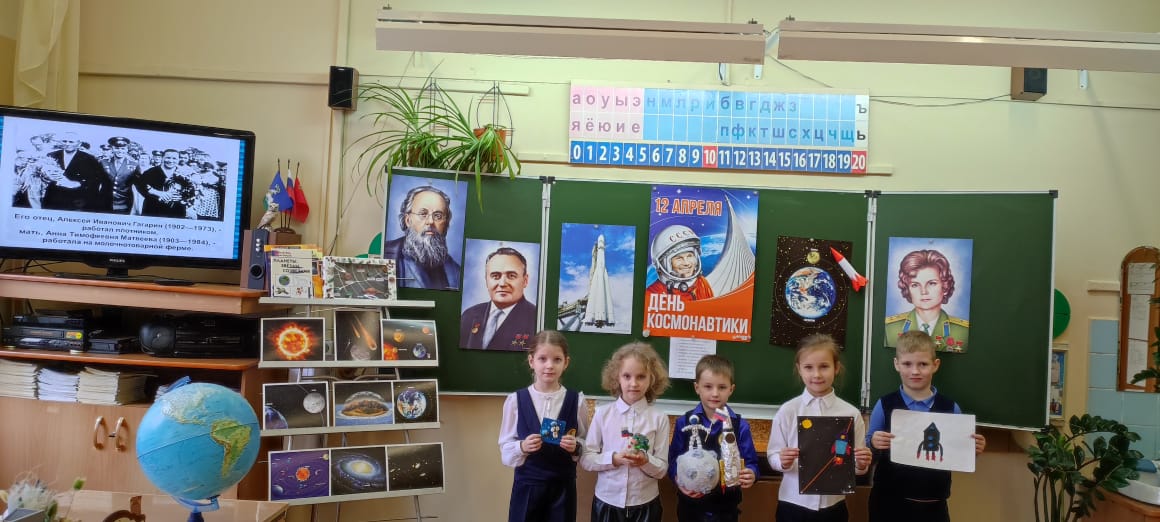 День космонавтики, 65 лет со дня запуска СССР первого искусственного спутника земли
День памяти о геноциде советского народа нацистами и их пособниками в годы Великой Отечественной войны
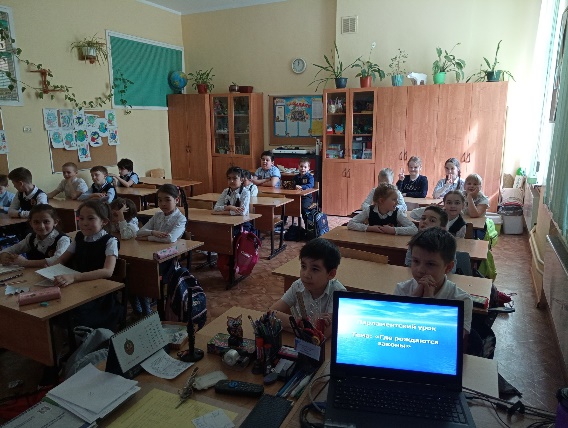 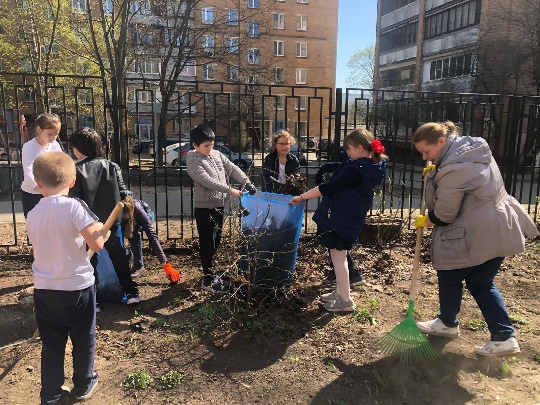 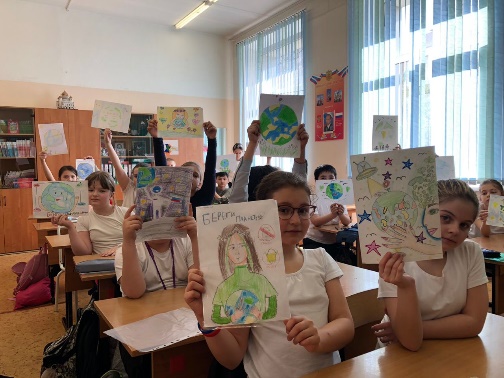 День российского парламентаризма
Всемирный день Земли
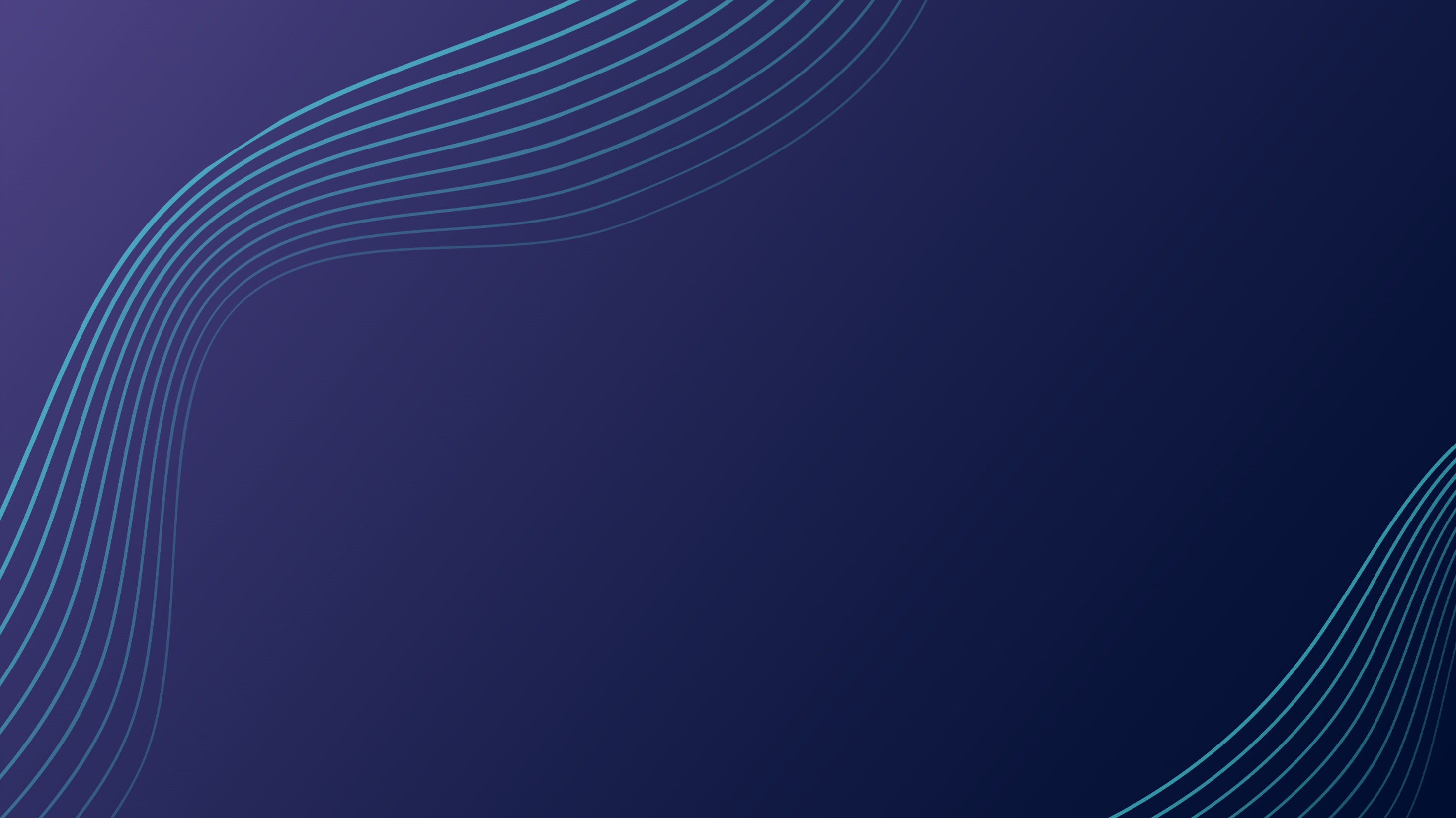 МАЙ
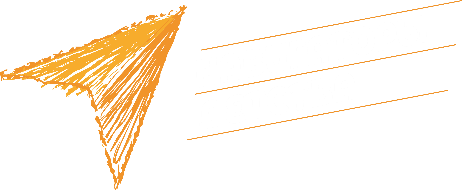 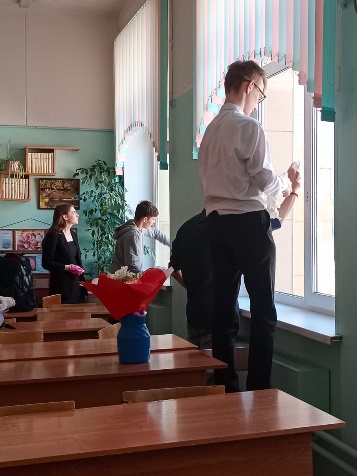 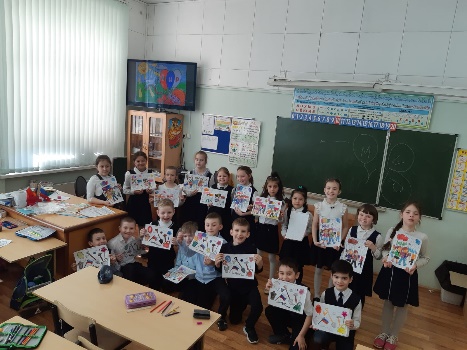 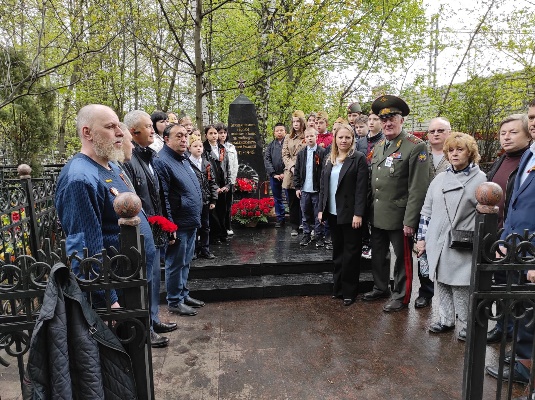 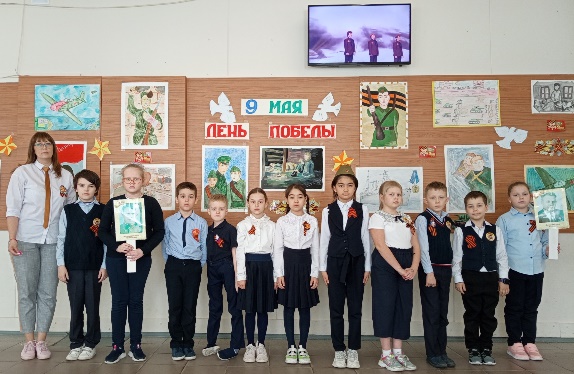 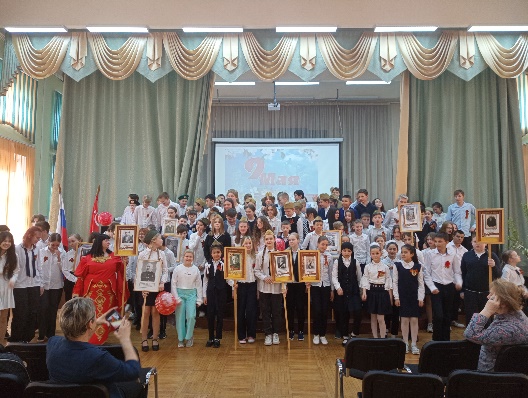 Праздник Весны и Труда
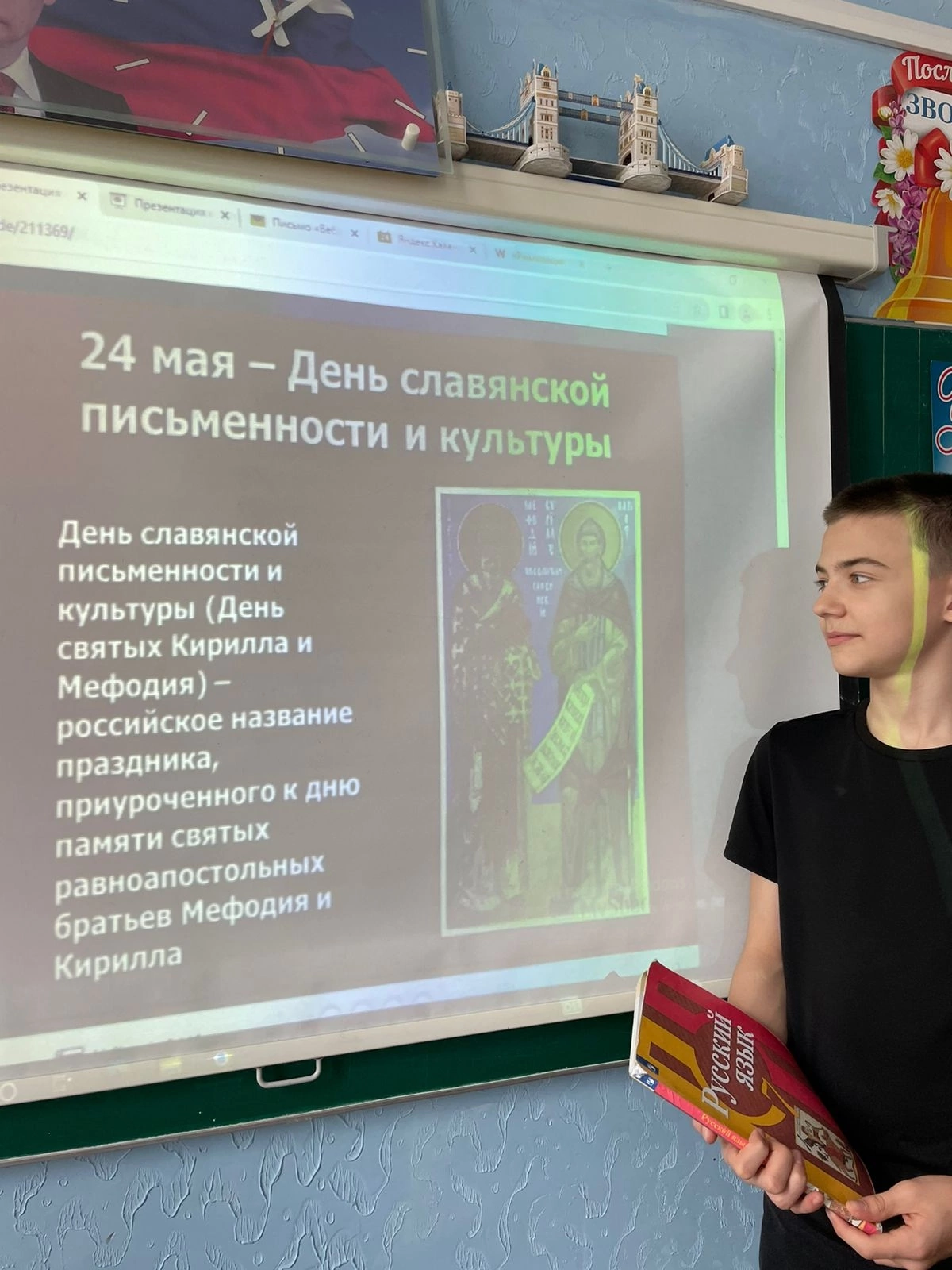 День победы
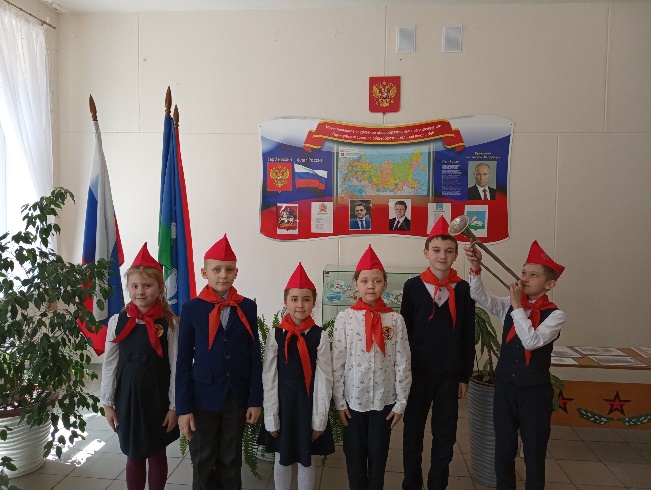 День детских общественных организации России
День славянской культуры
МЕРОПРИЯТИЯ 
(вне концепции)
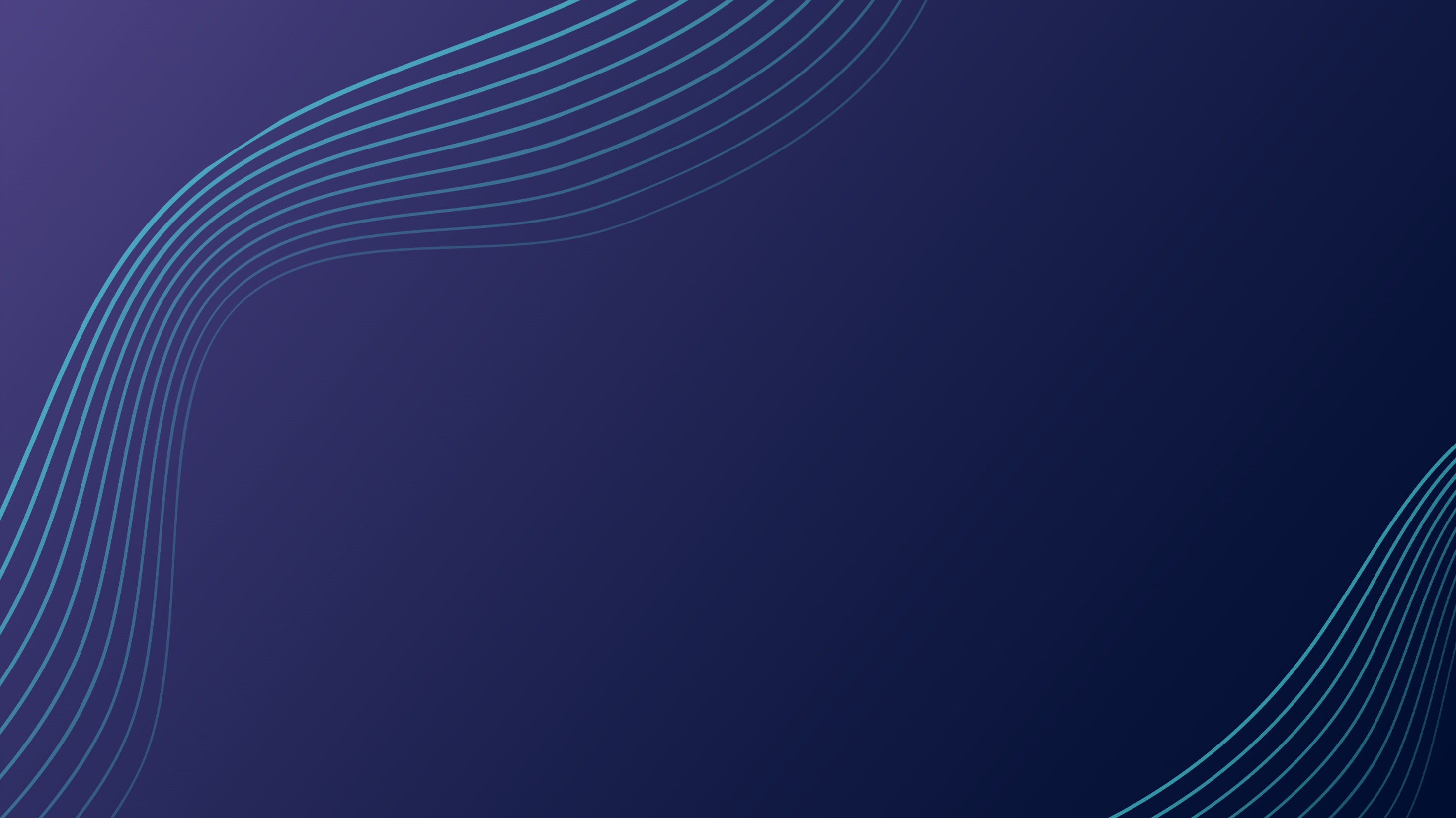 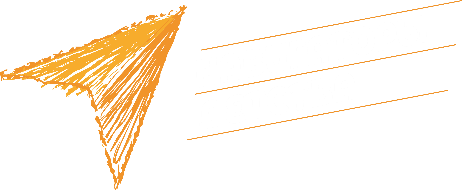 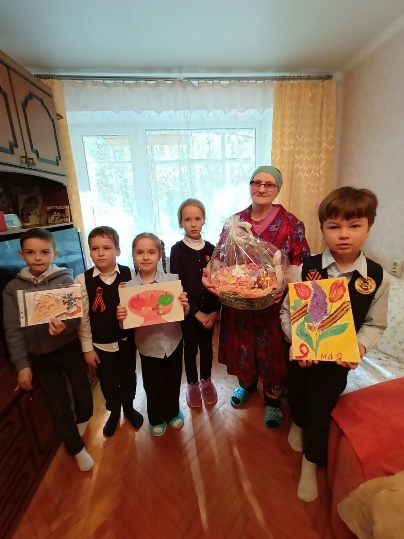 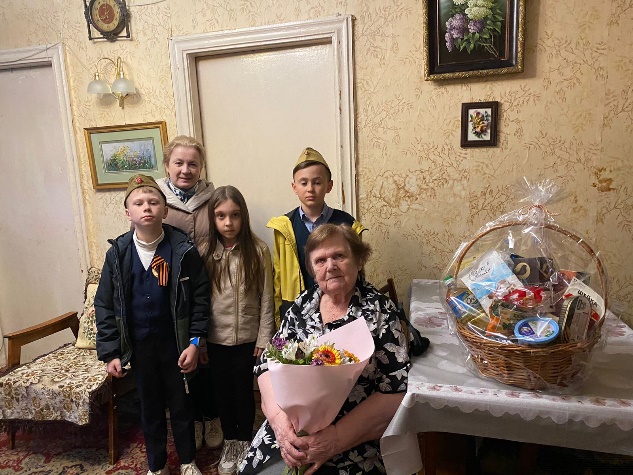 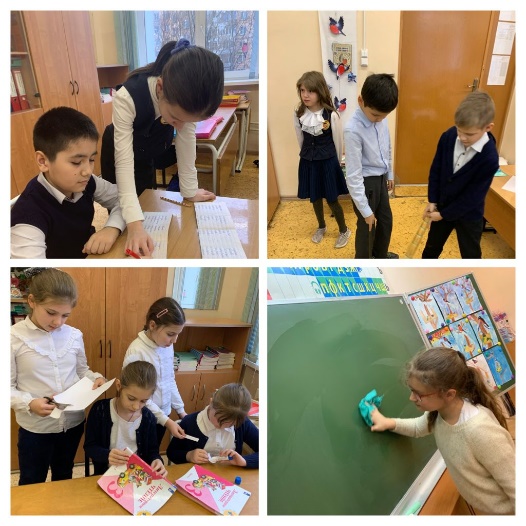 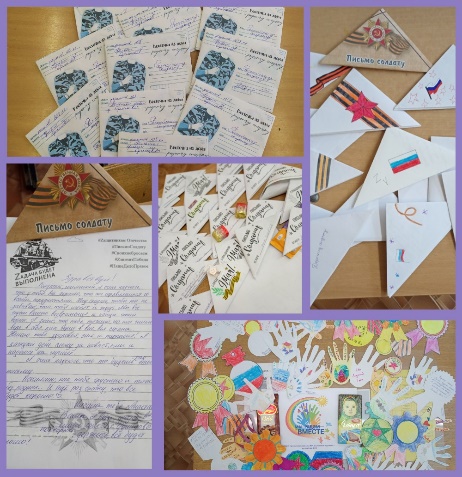 Поздравления семей участников СВО в преддверии 9 мая!
Акция «Добрые письма
Перемена добрых дел
Поздравление ветеранов
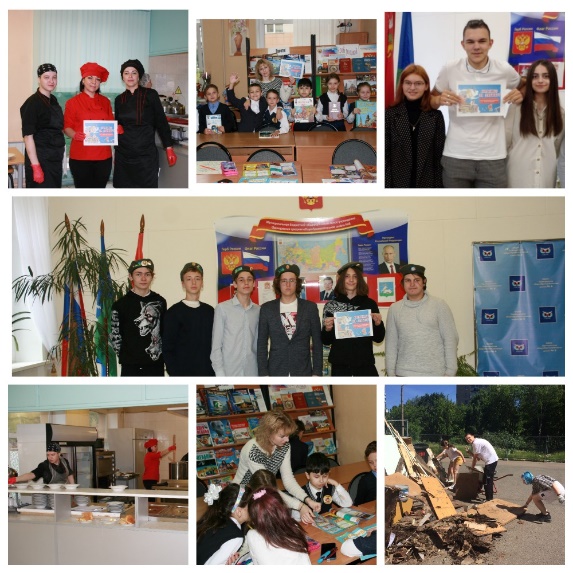 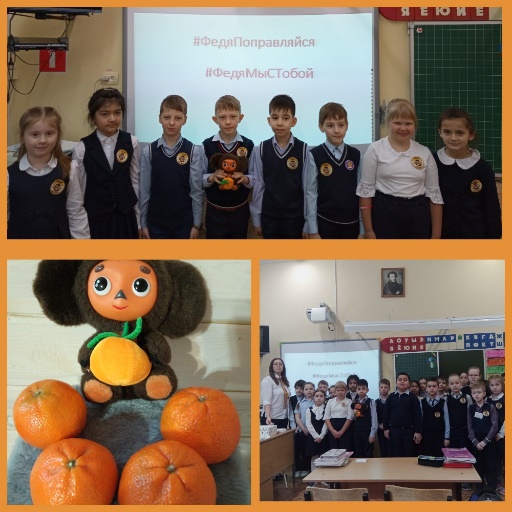 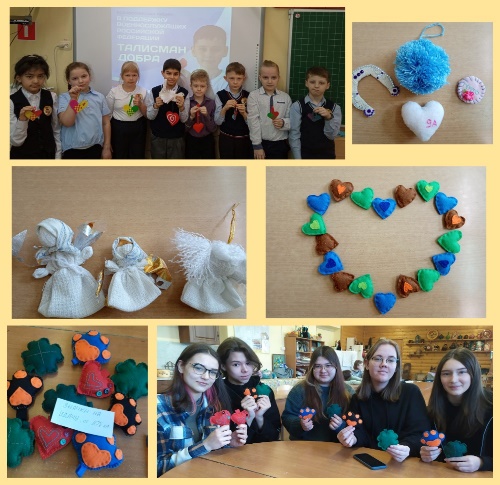 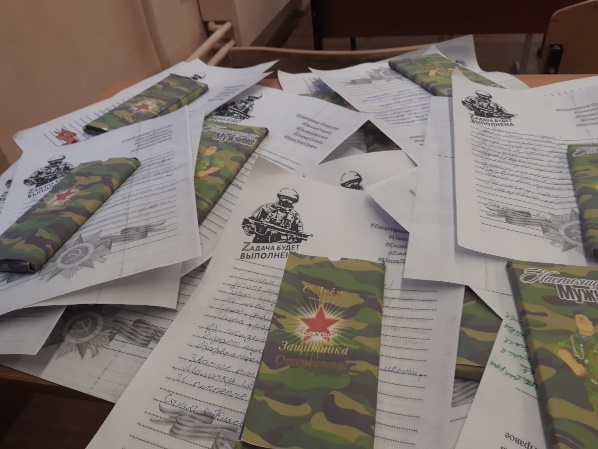 Акция «Шоколадка                 Защитнику»
Акция «ТАЛИСМАН ДОБРА»
Акция «СПАСИБО»                            «Федя- поправляйся!»